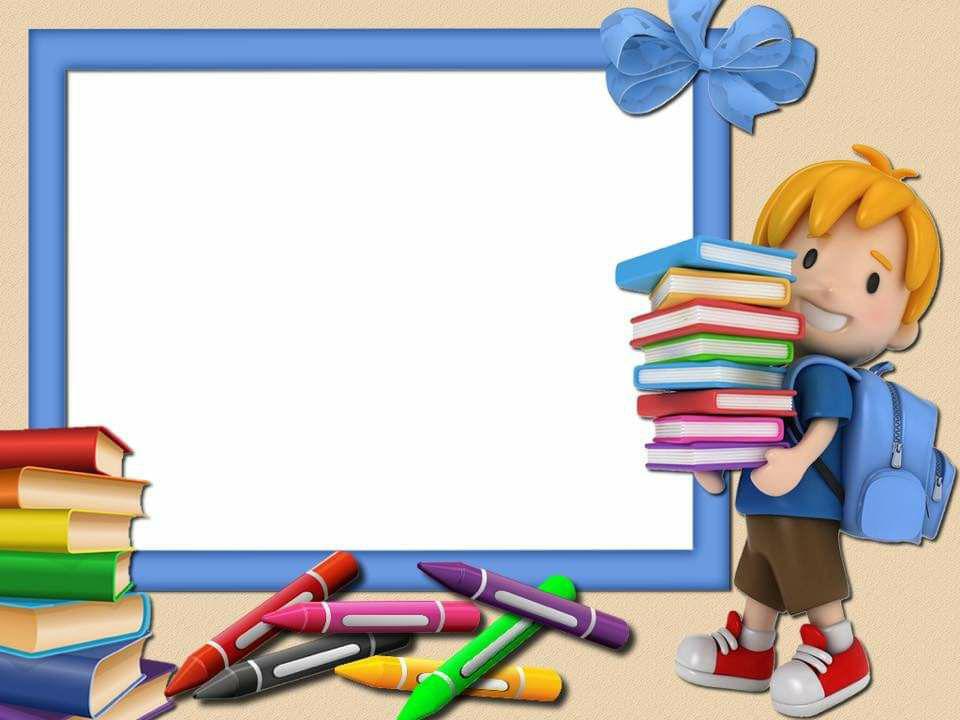 Matematika
     2-sinf
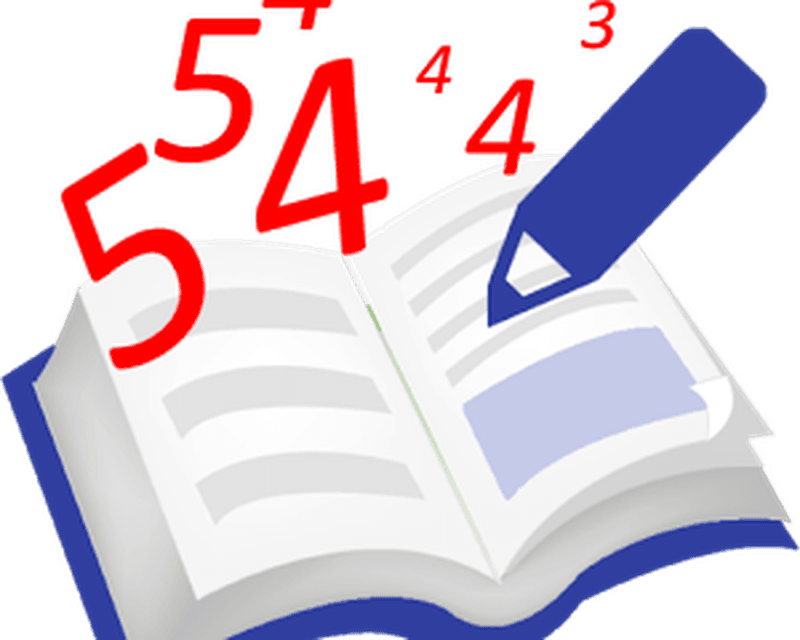 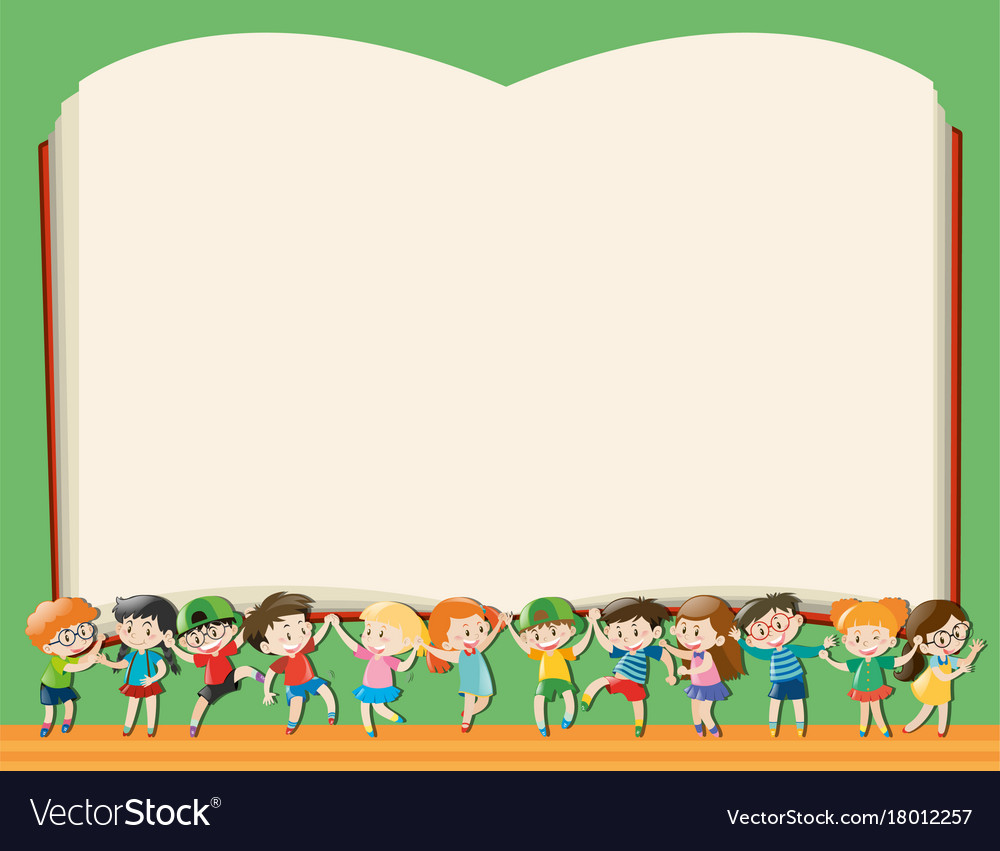 Mavzu: Koordinata – joylashuvini aniqlash
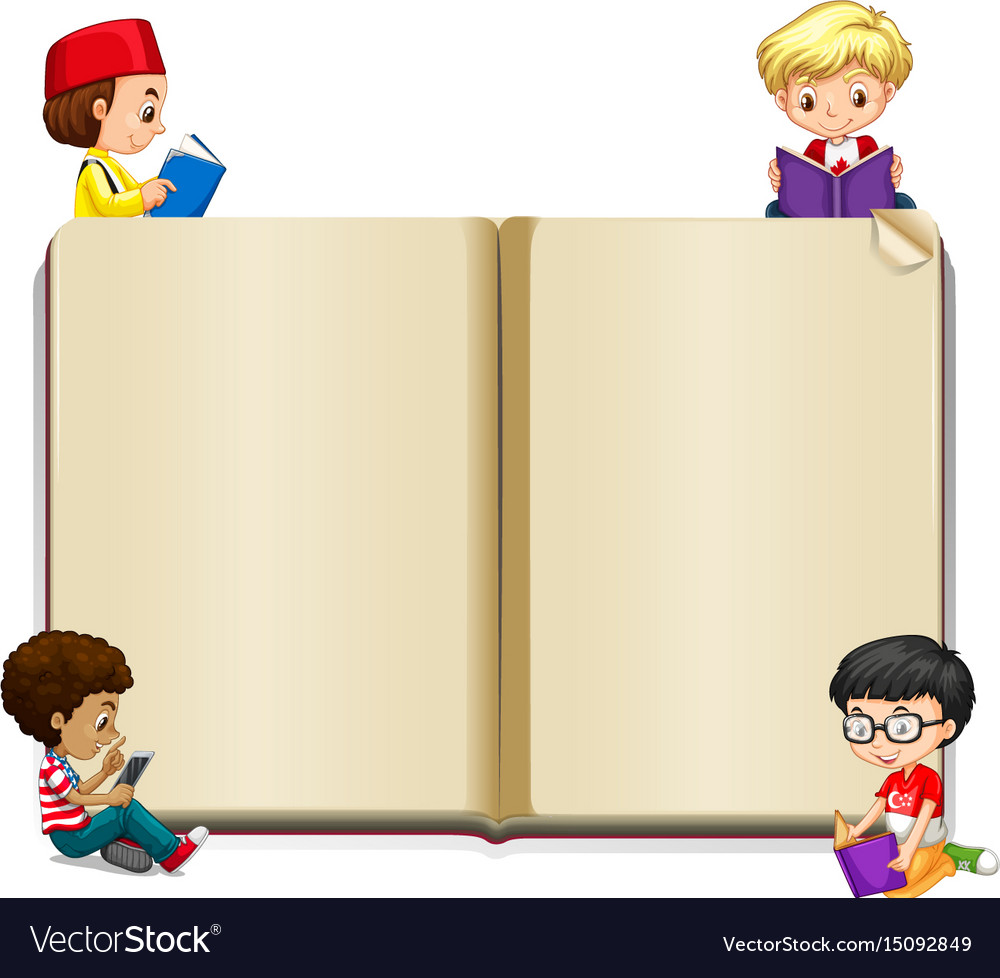 Mustaqil 
topshiriqni 
 tekshirish:
171-bet.
   5-misol
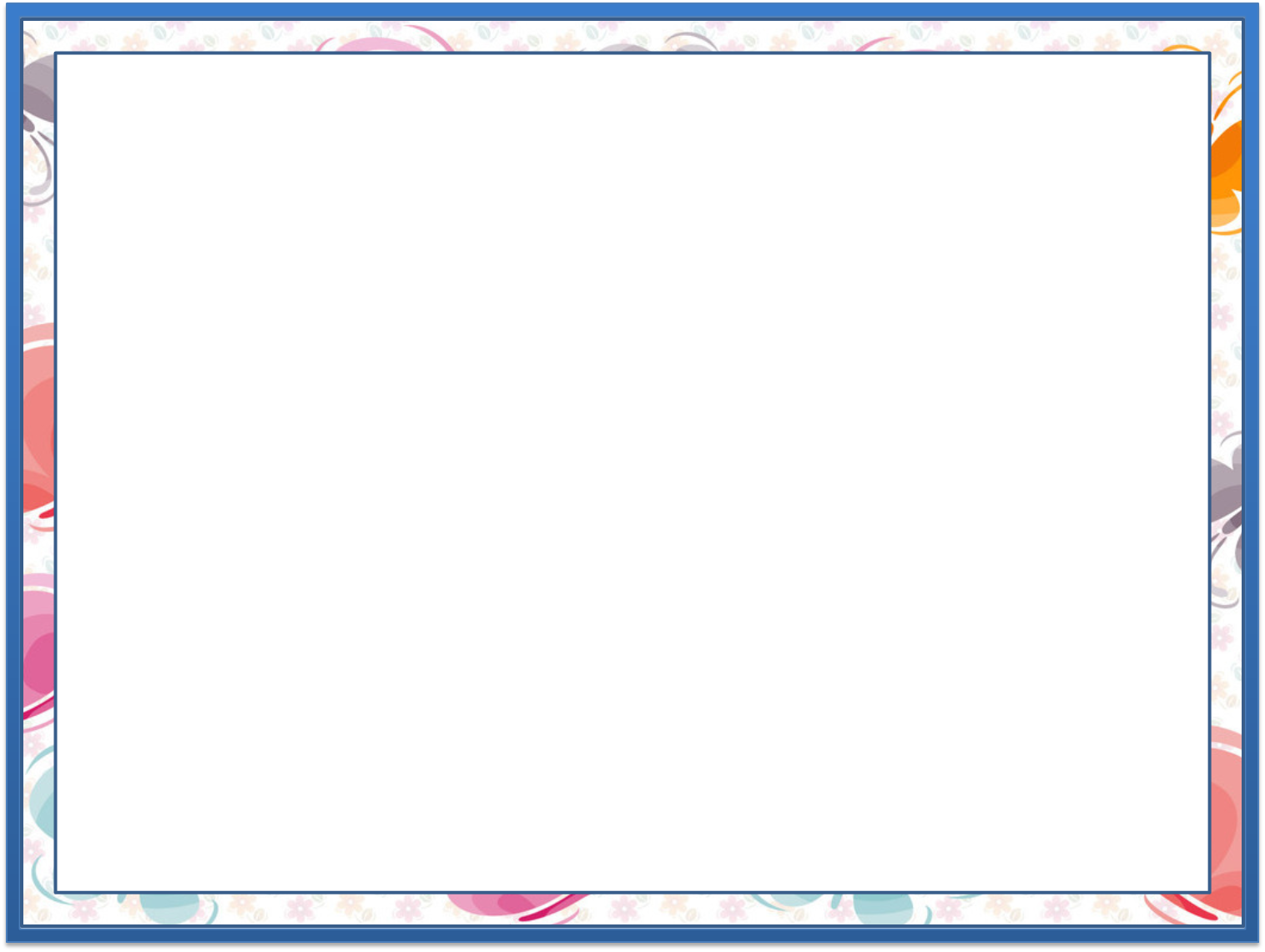 Amallarni bajarib, bo‘sh kataklarni to‘ldiramiz. (171-bet)
5.
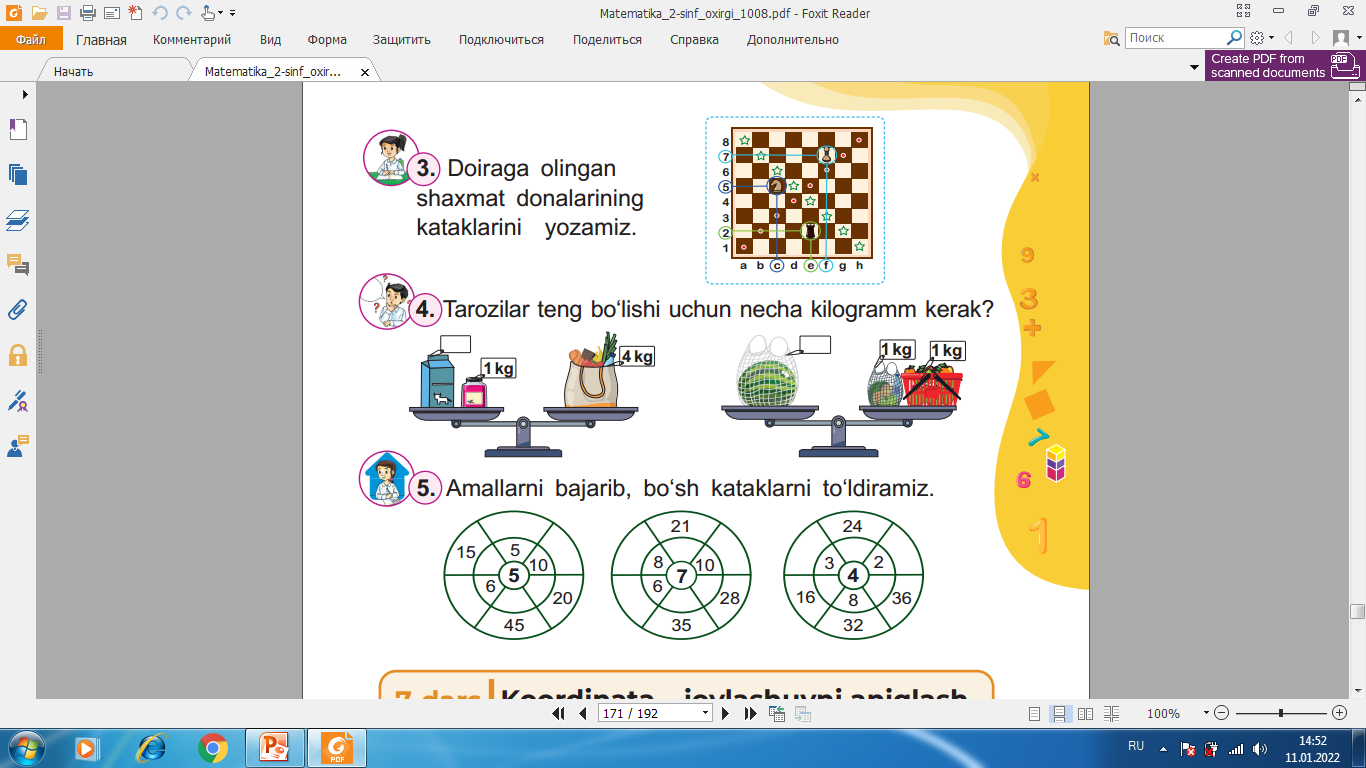 25
3
70
6
56
12
8
50
3
4
4
4
9
42
30
9
5
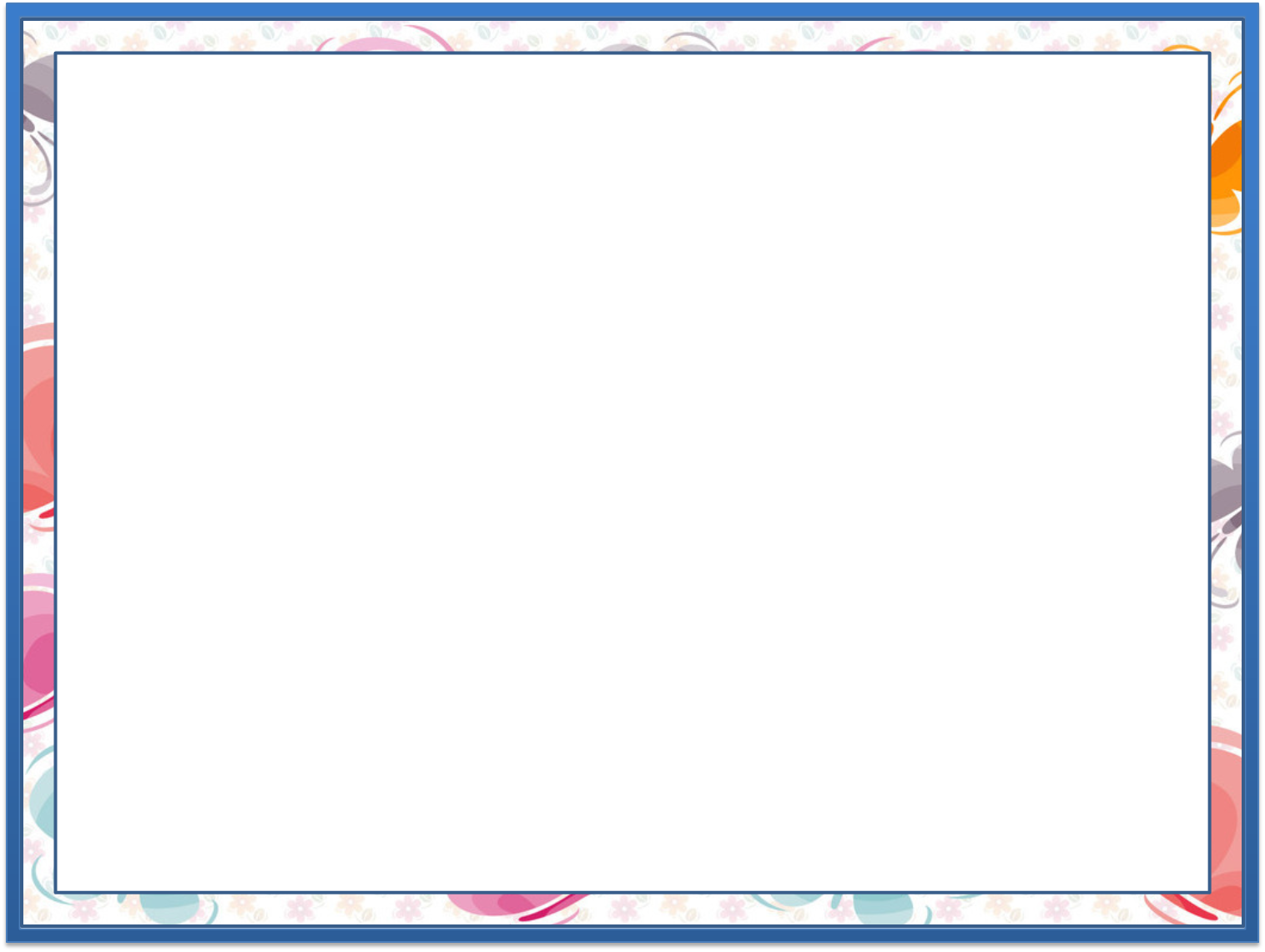 Kundalik hayotda narsalarning joylashuvini aniqlashga to‘g‘ri keladi.
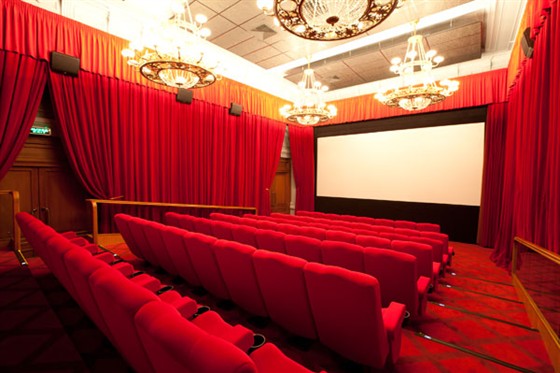 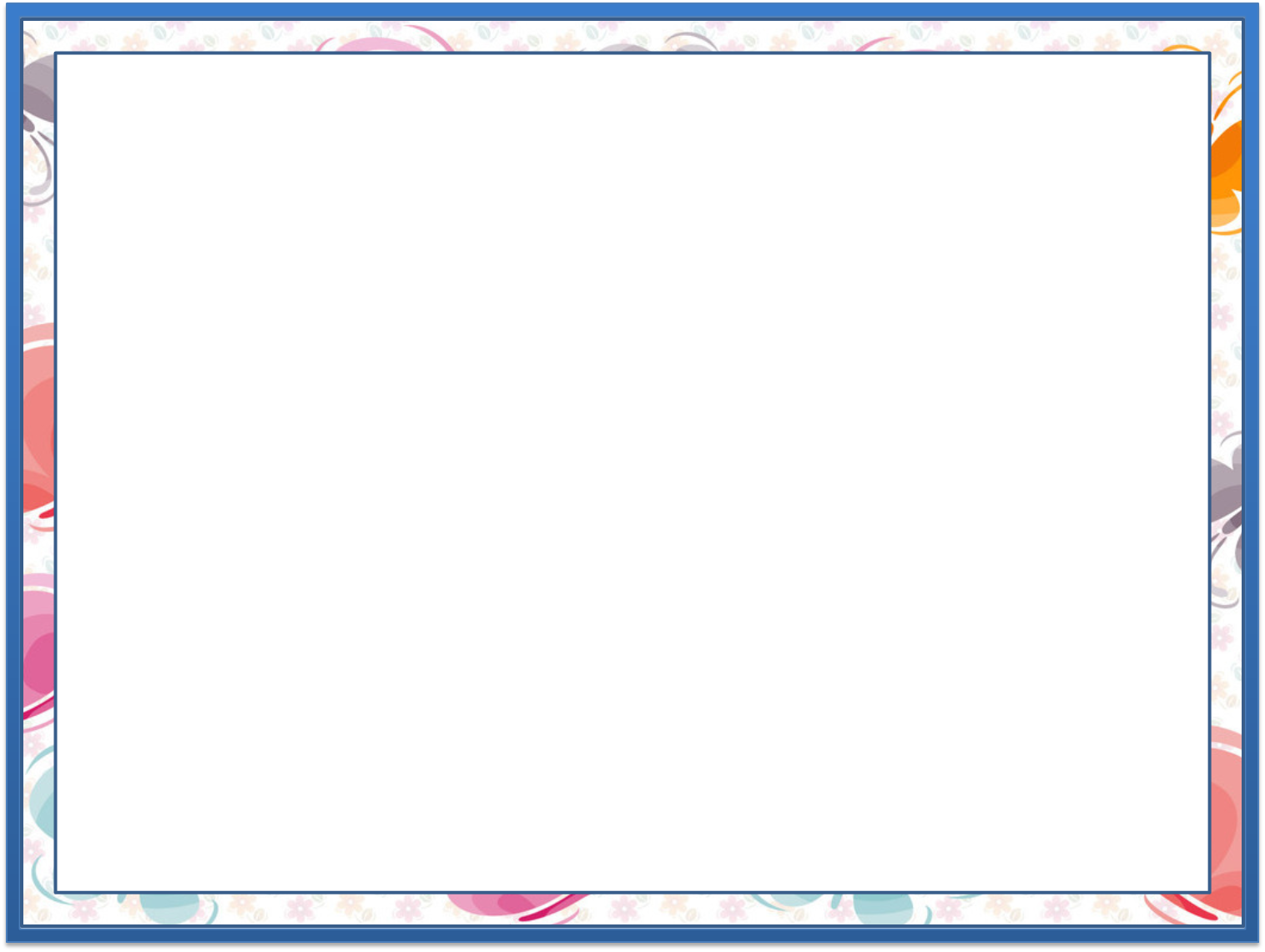 Masalan, kino, konsert, teatr zallari hamda sinf xonalarida har bir o‘rindiq qator va undagi joy raqami orqali ifodalanadi.
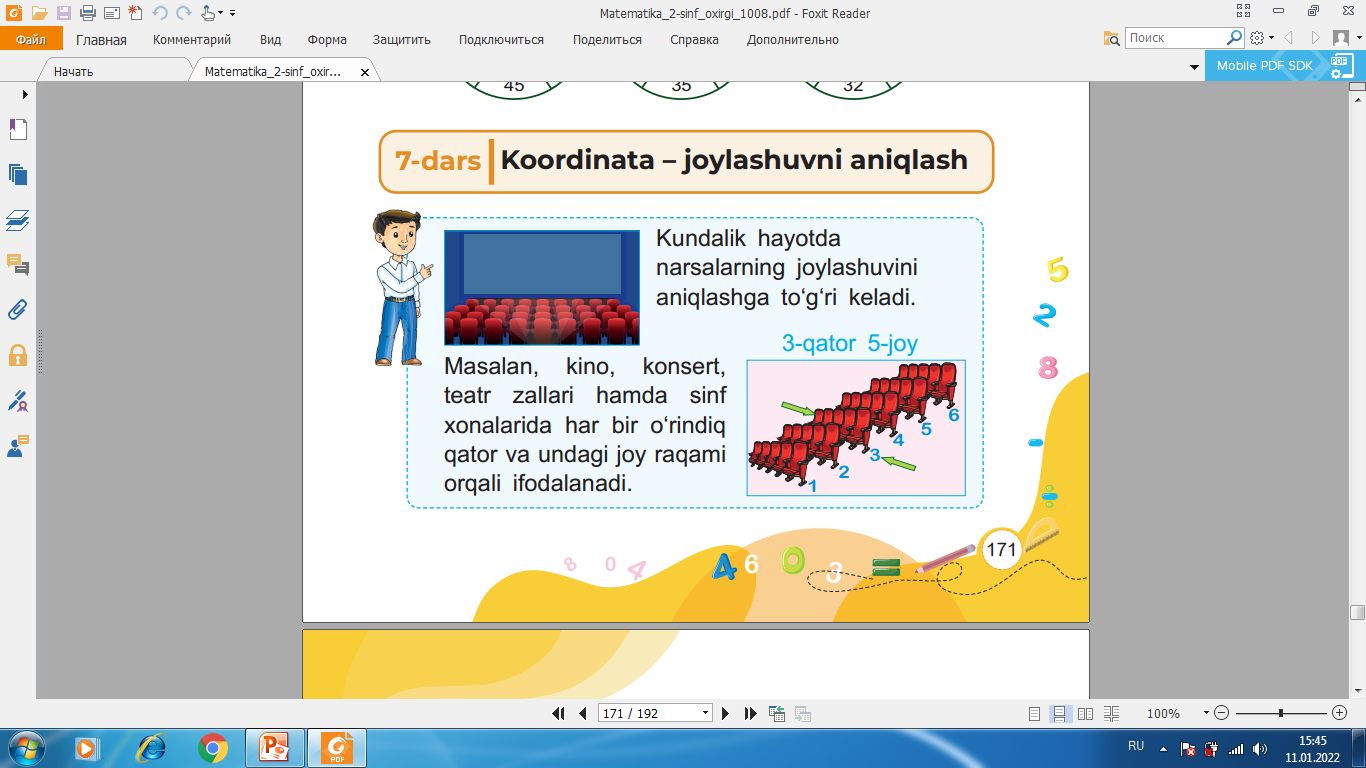 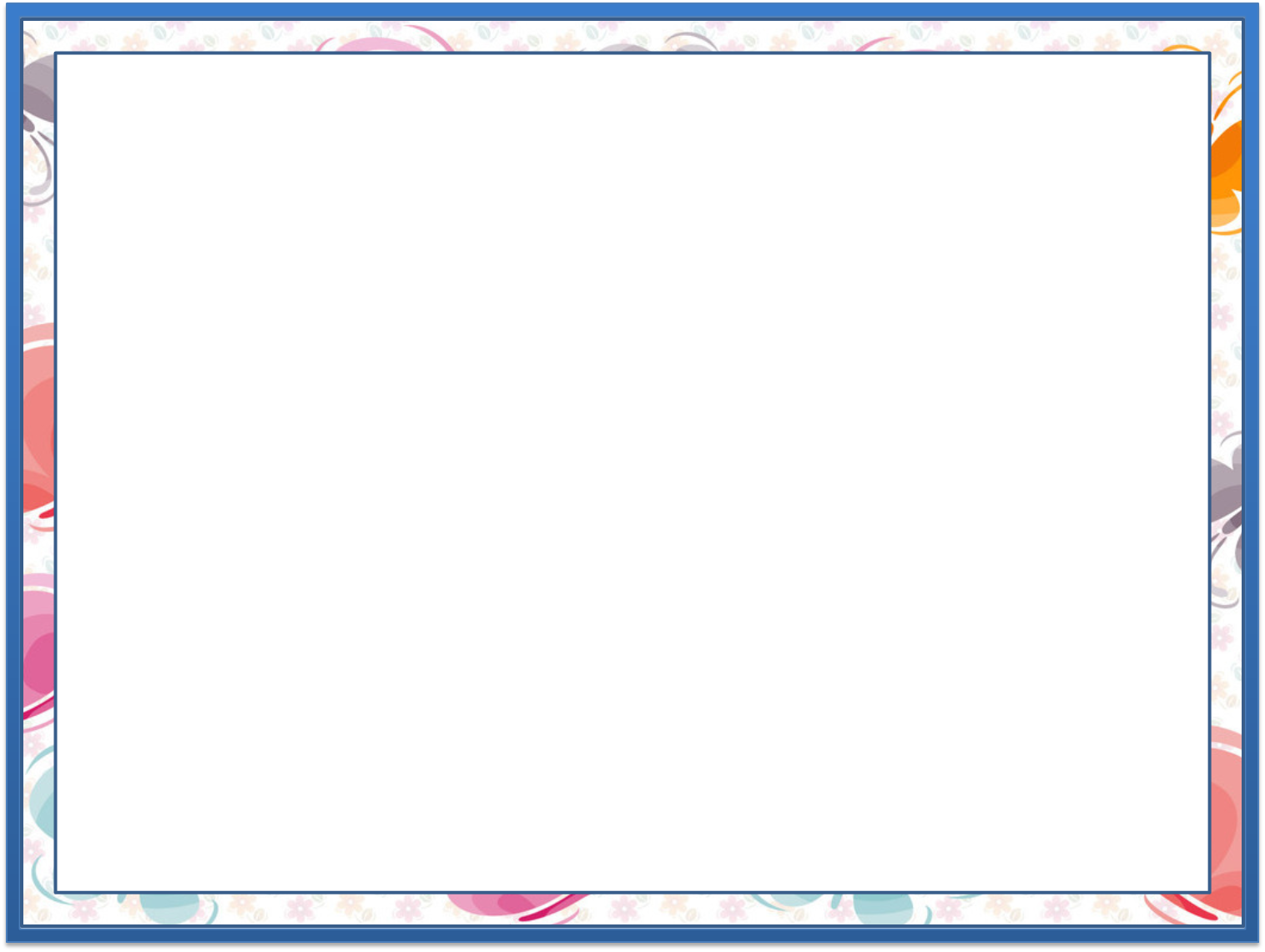 Panda, ayiq va kuchukning joylashuv o‘rnini topamiz va yozamiz. (172-bet)
1.
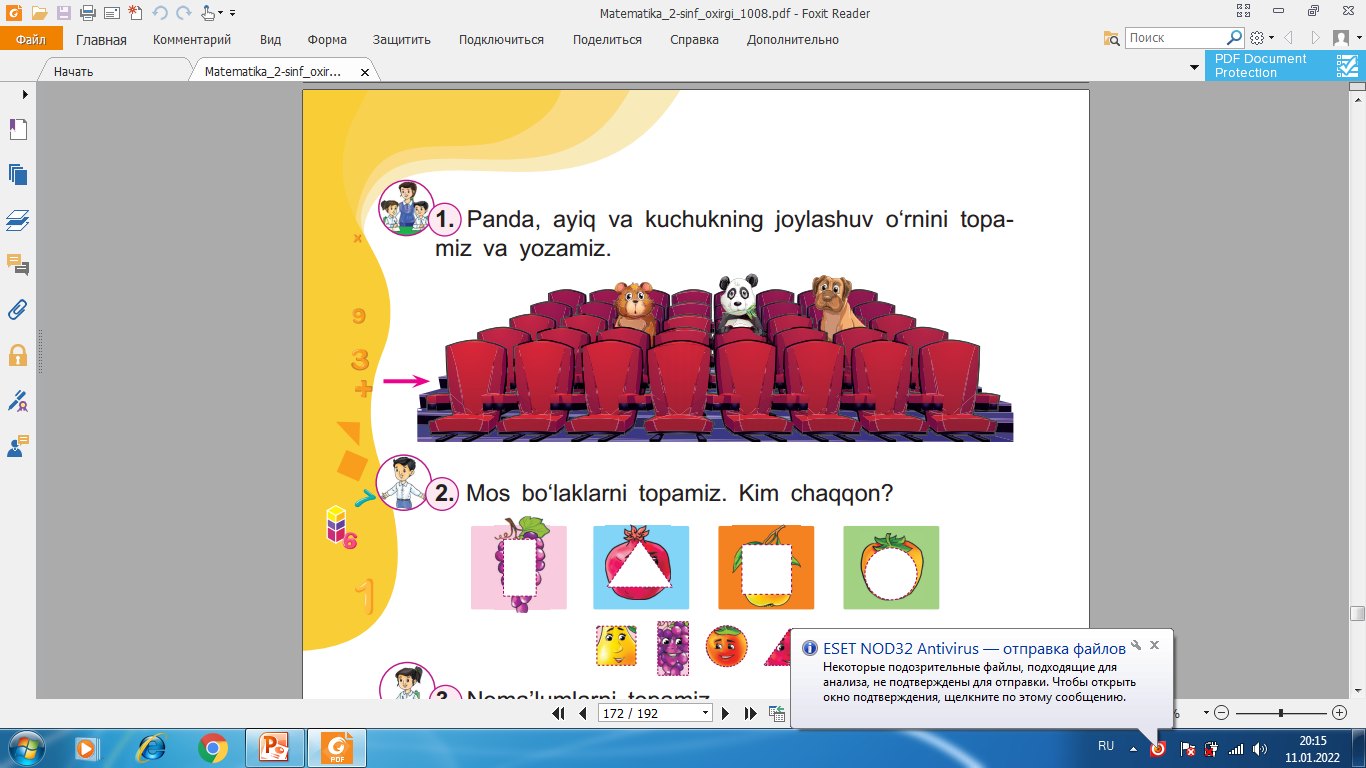 Ayiq 3-qator, 3-joyda
Panda 3-qator, 5-joyda
Kuchuk 3-qator, 7-joyda
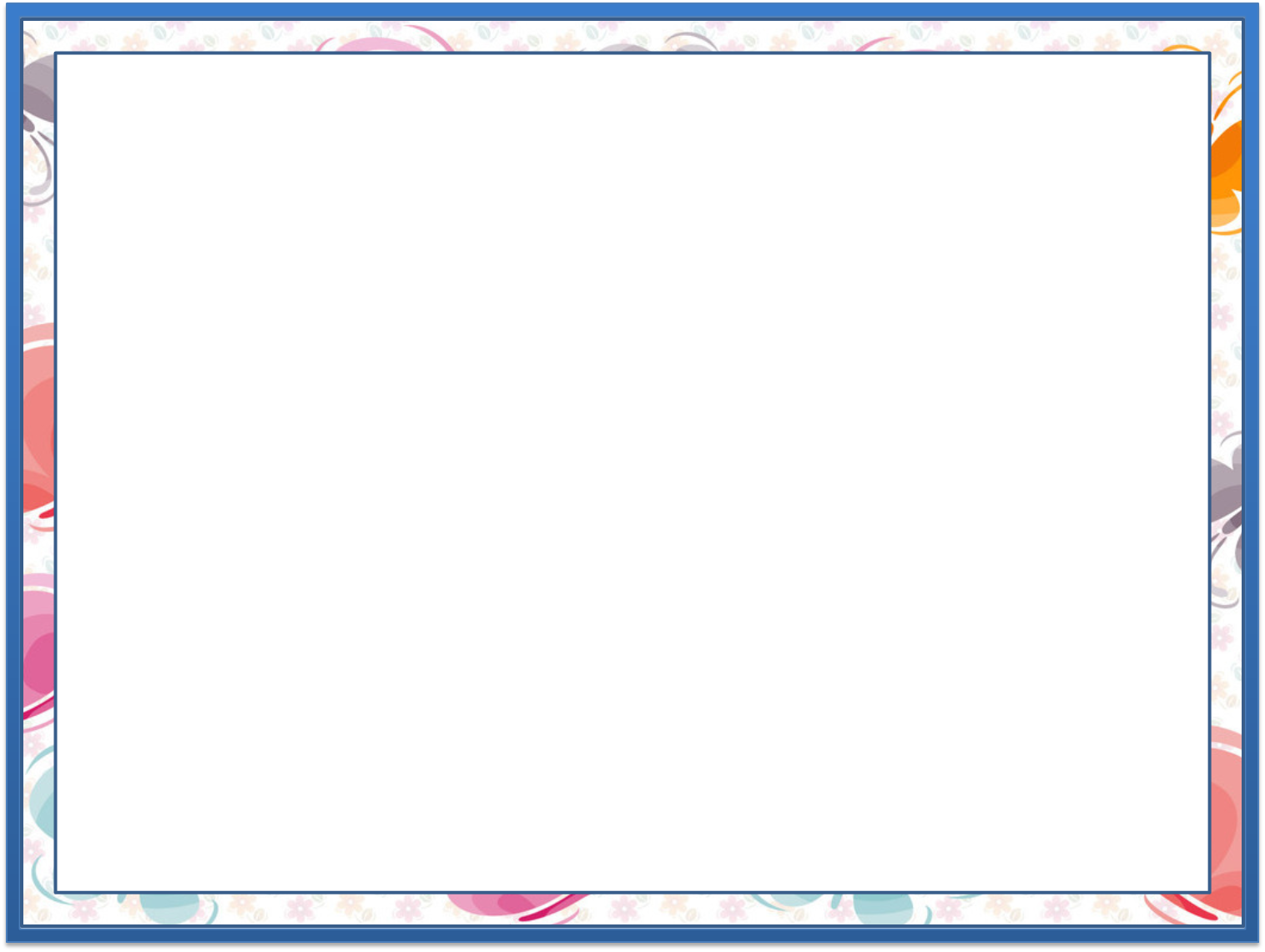 2.
Mos bo‘laklarni topamiz. 
Kim chaqqon? (172-bet)
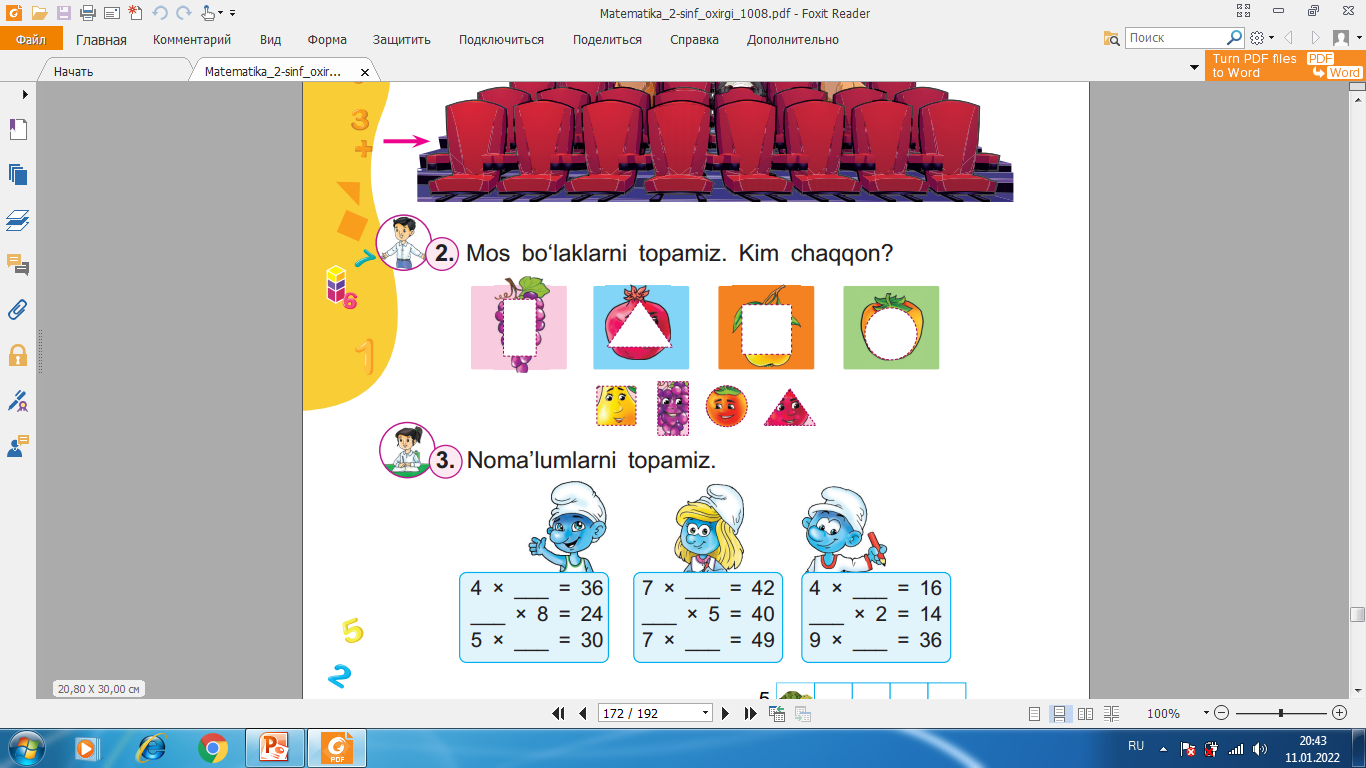 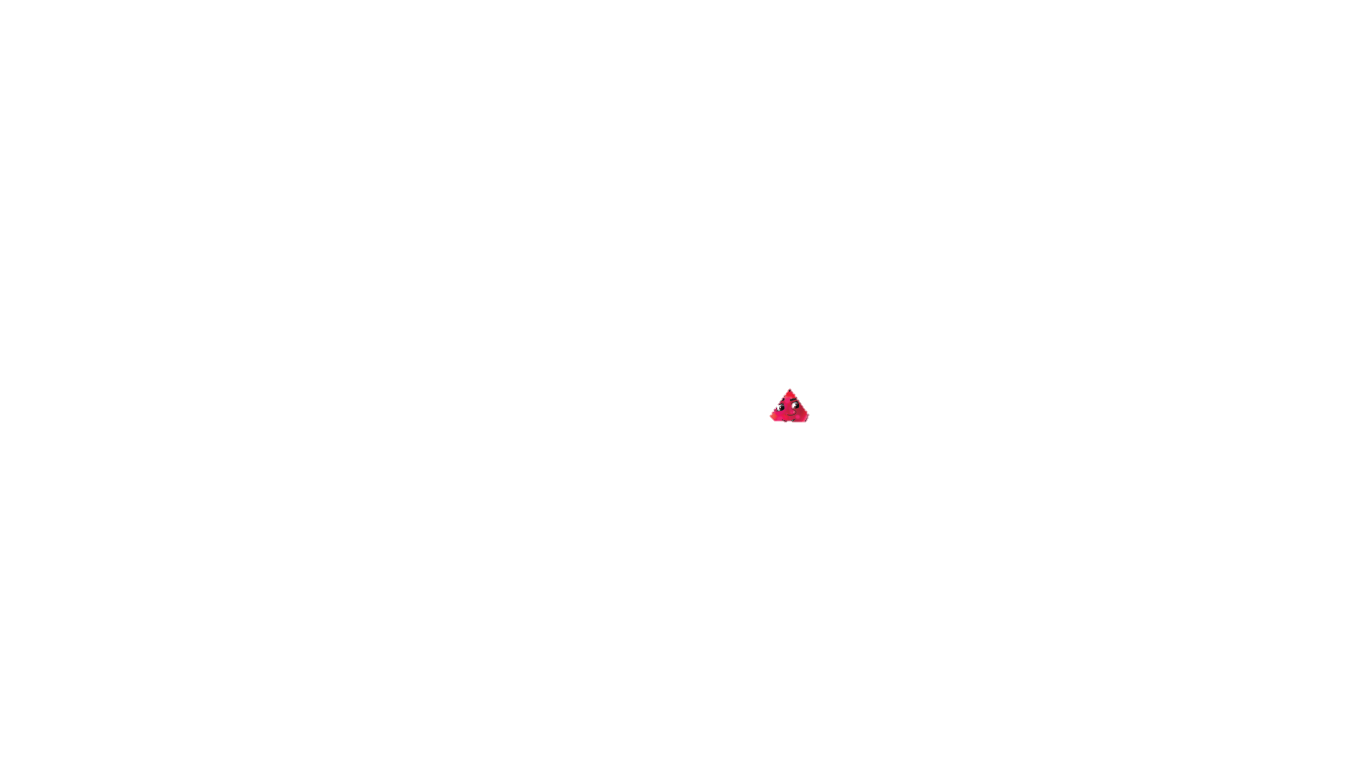 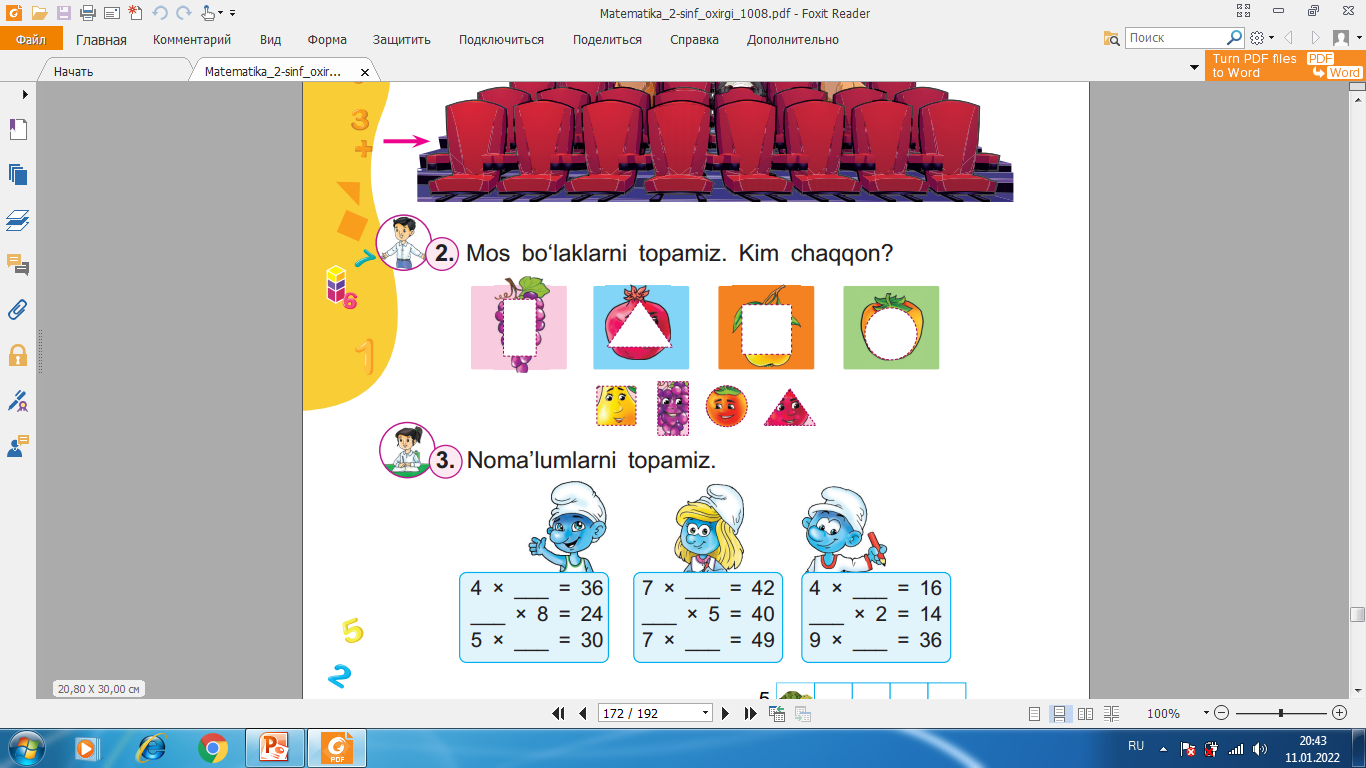 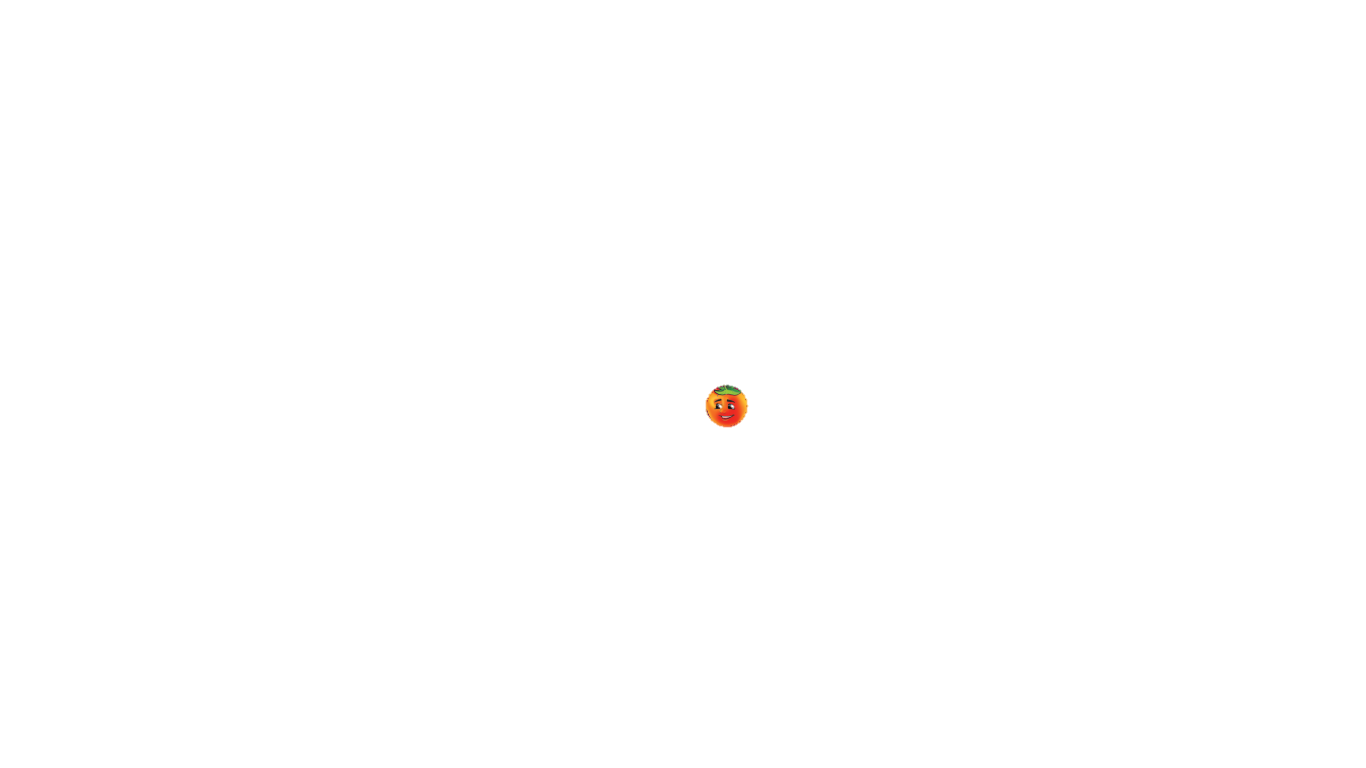 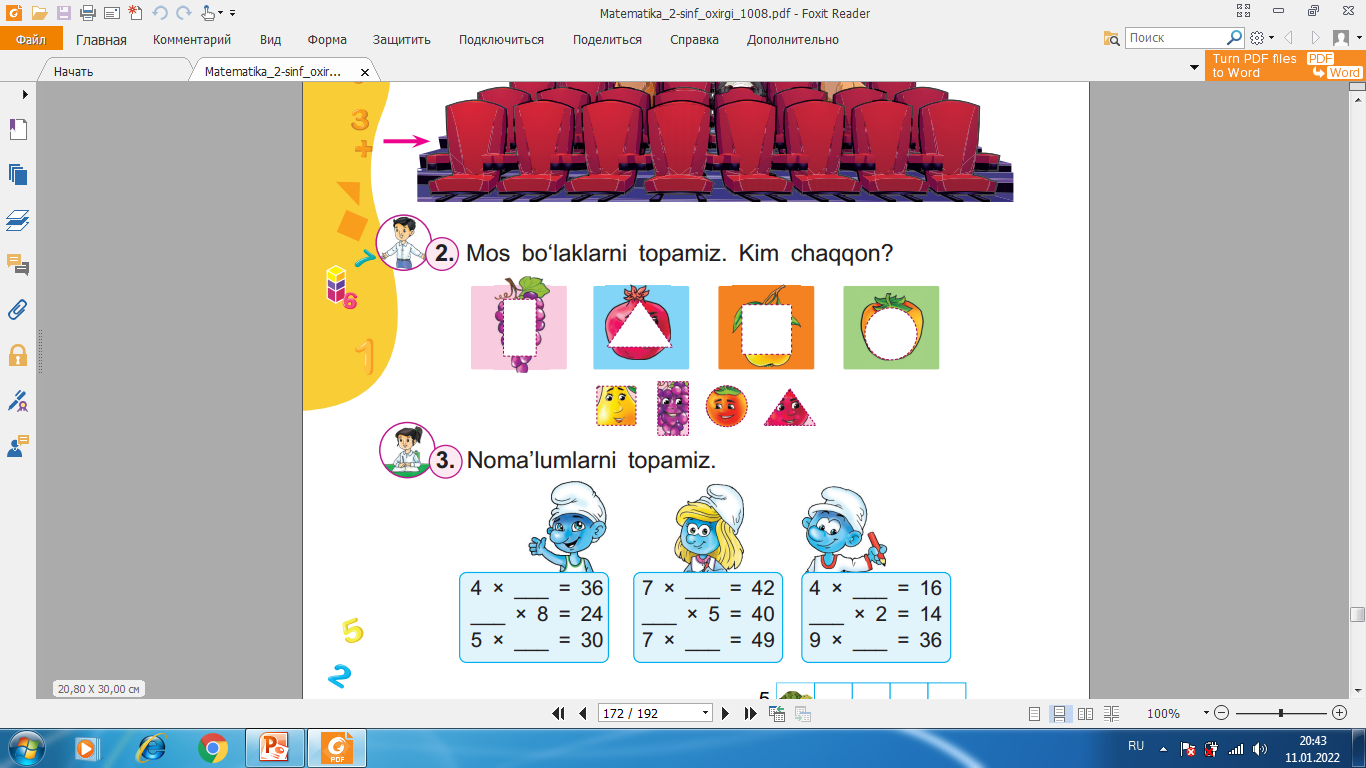 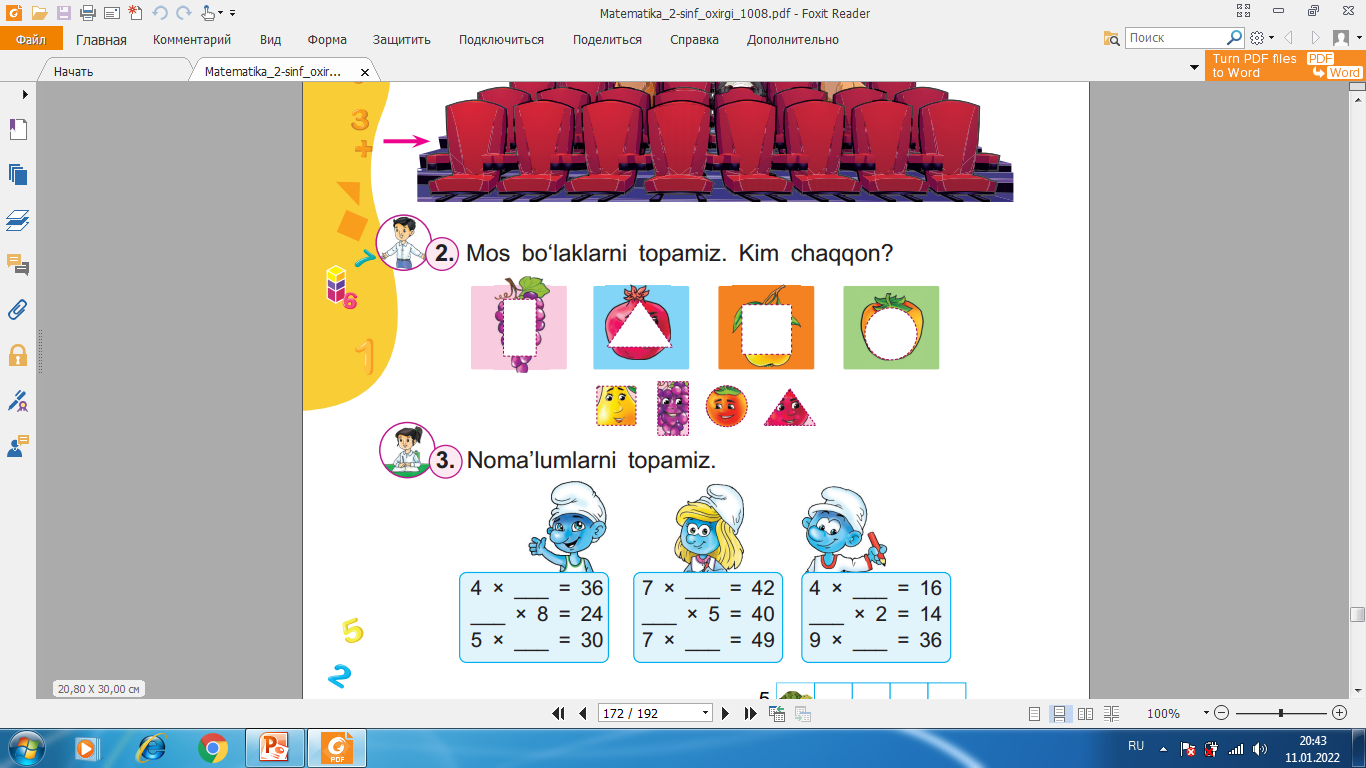 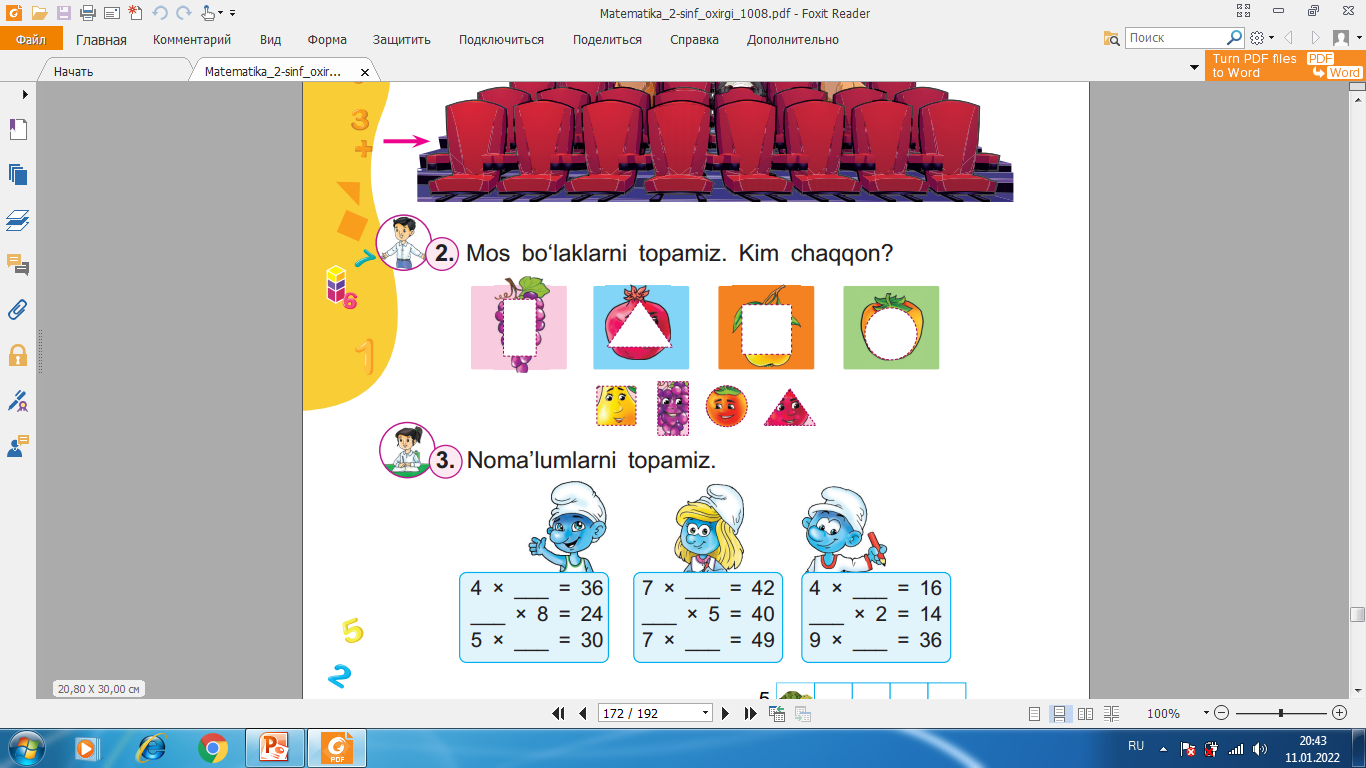 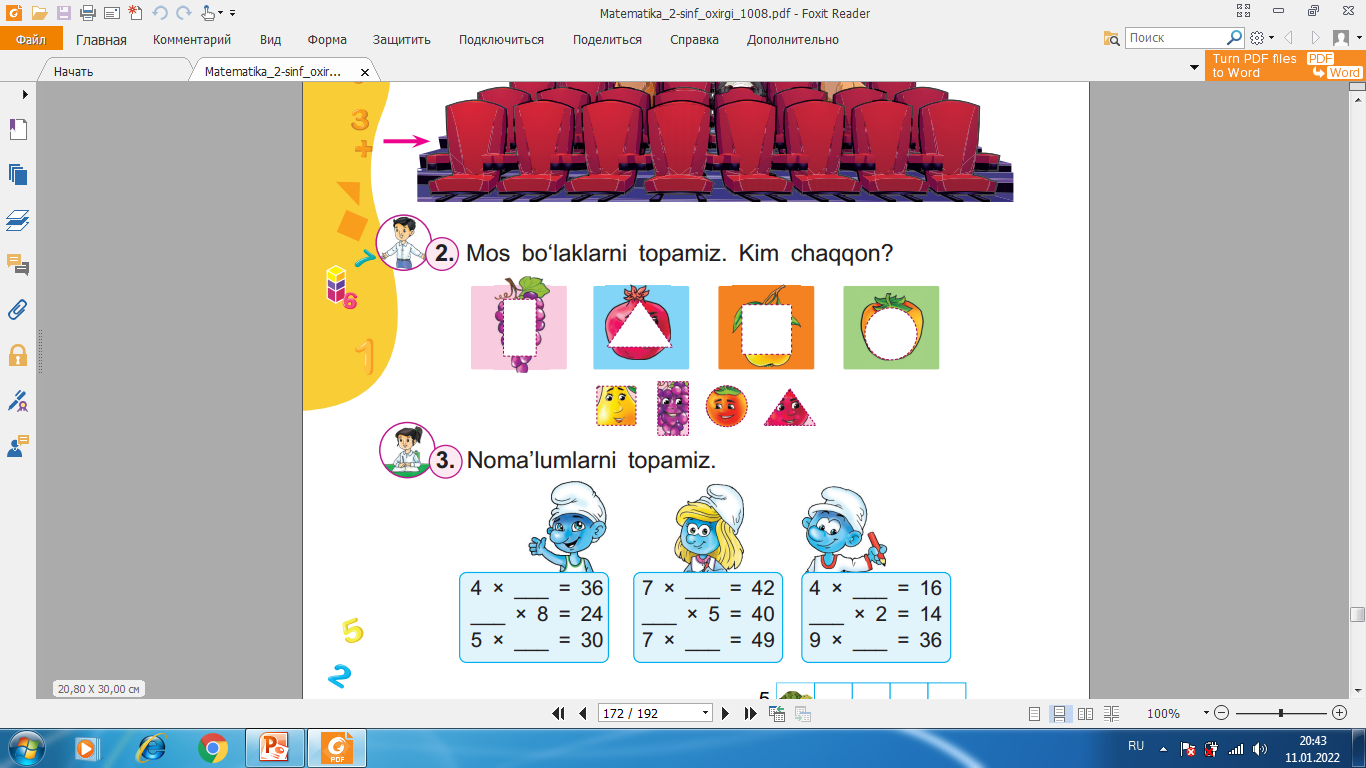 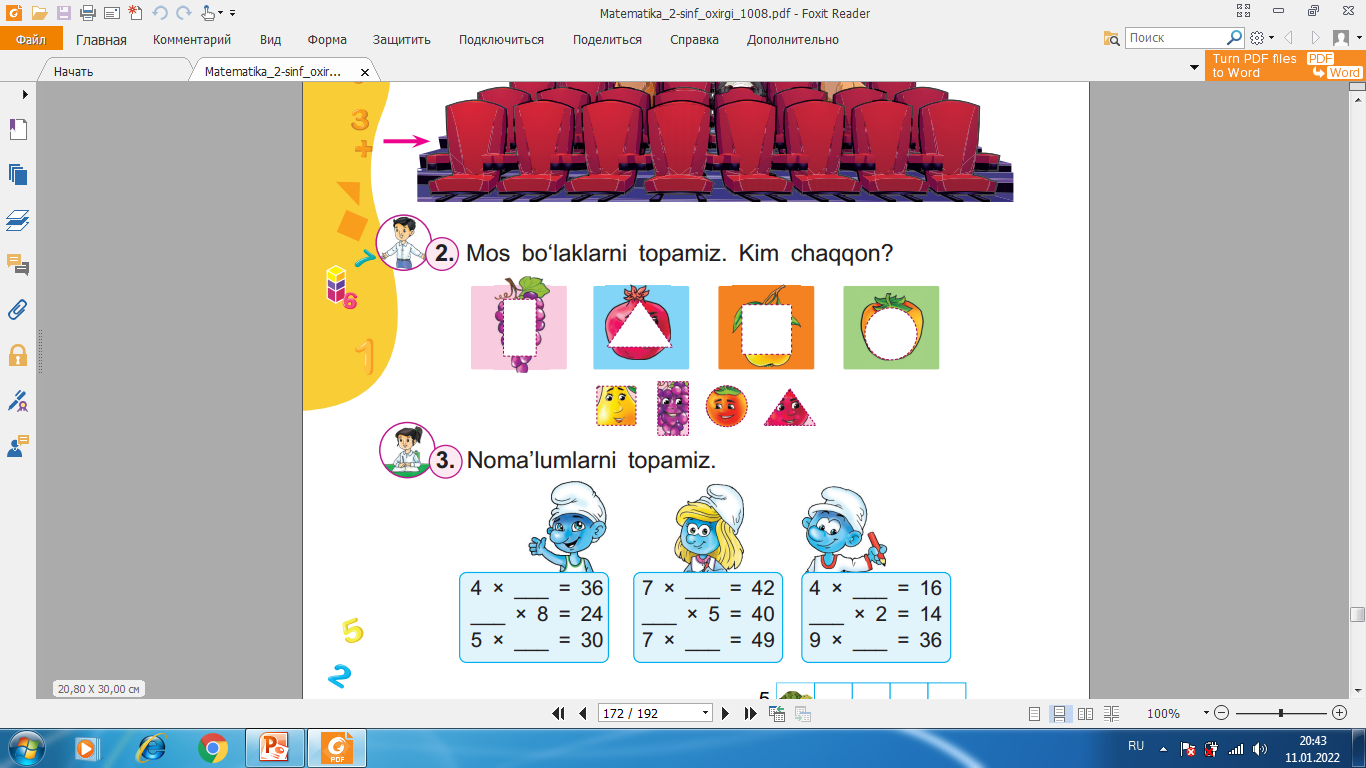 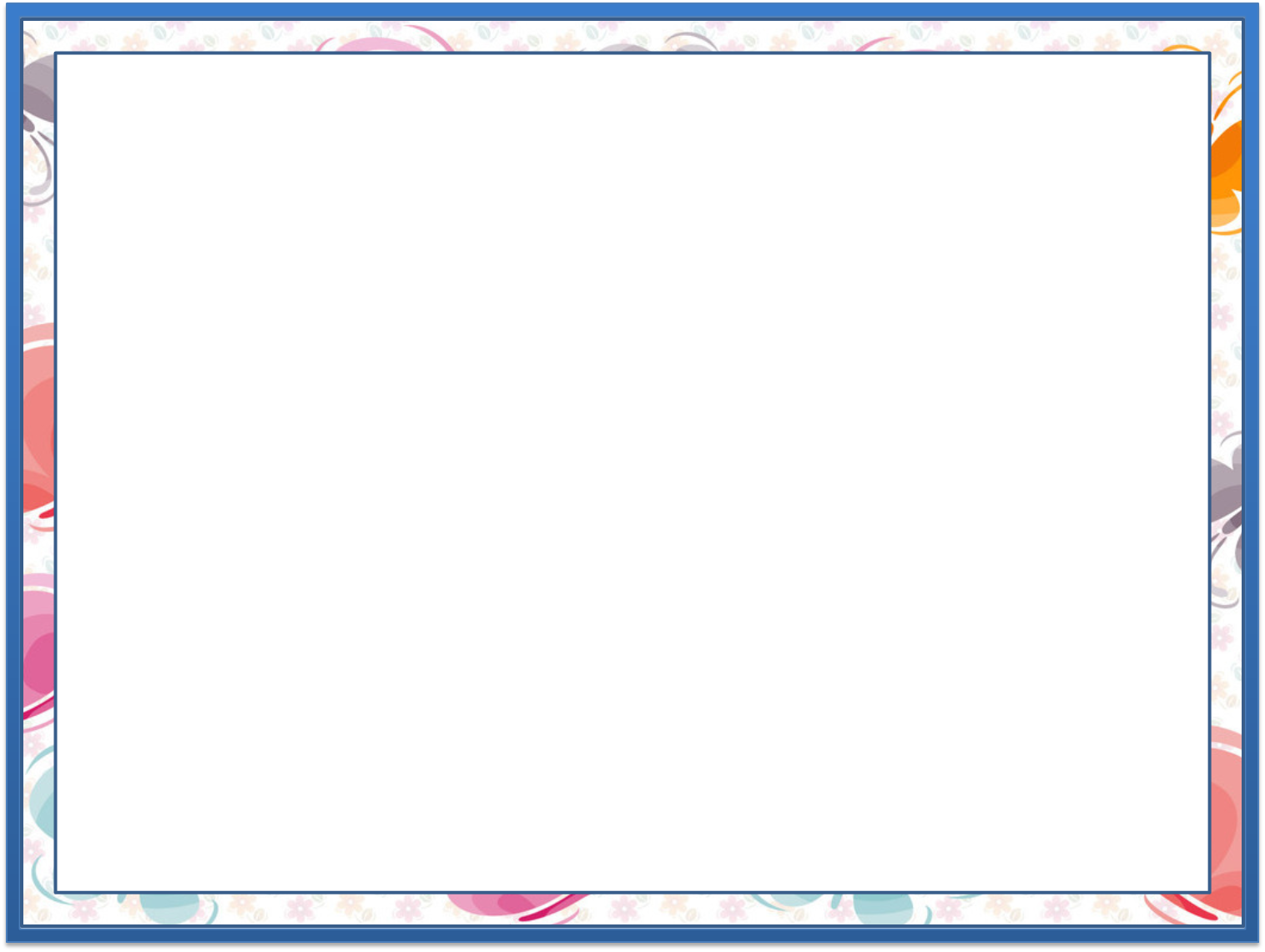 3.
Noma’lumlarni topamiz. 
	      (172-bet)
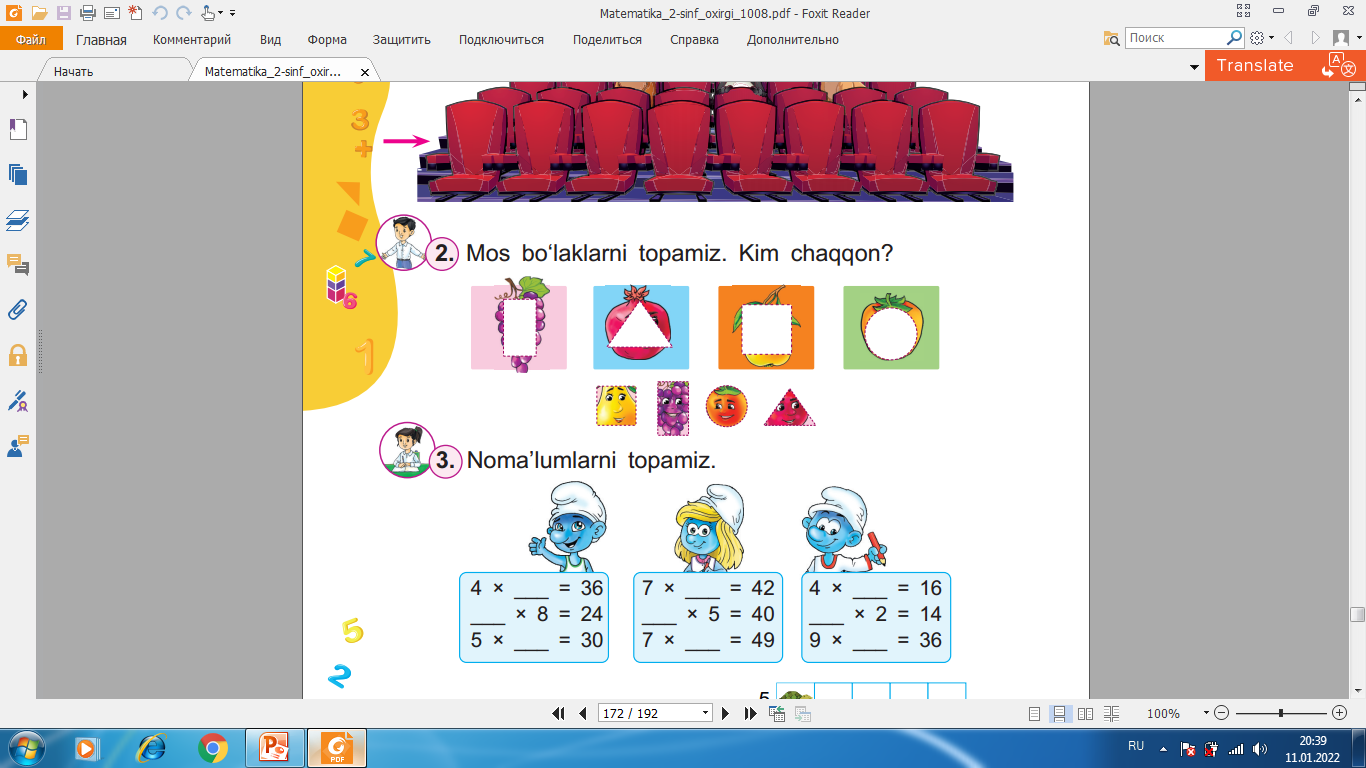 9
6
4
8
3
7
4
6
7
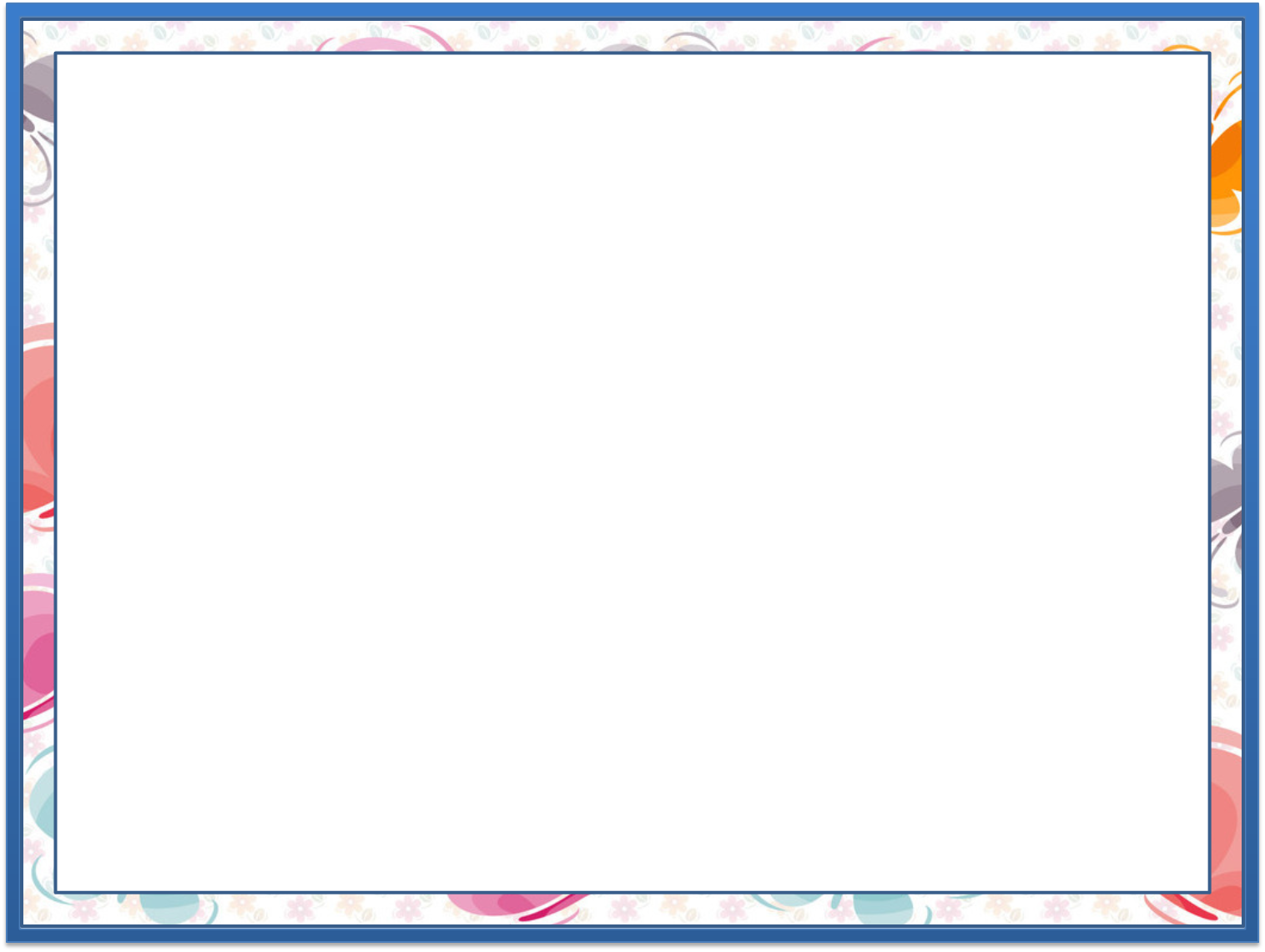 4.
Kuchukcha c4 katakda joylashgan. Rasmdagi qolgan hayvonlarning joylashuv o‘rnini topamiz.
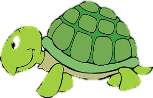 5
4
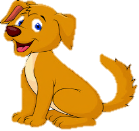 3
2
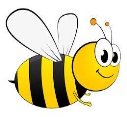 1
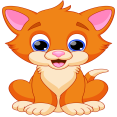 a    b    c    d    e
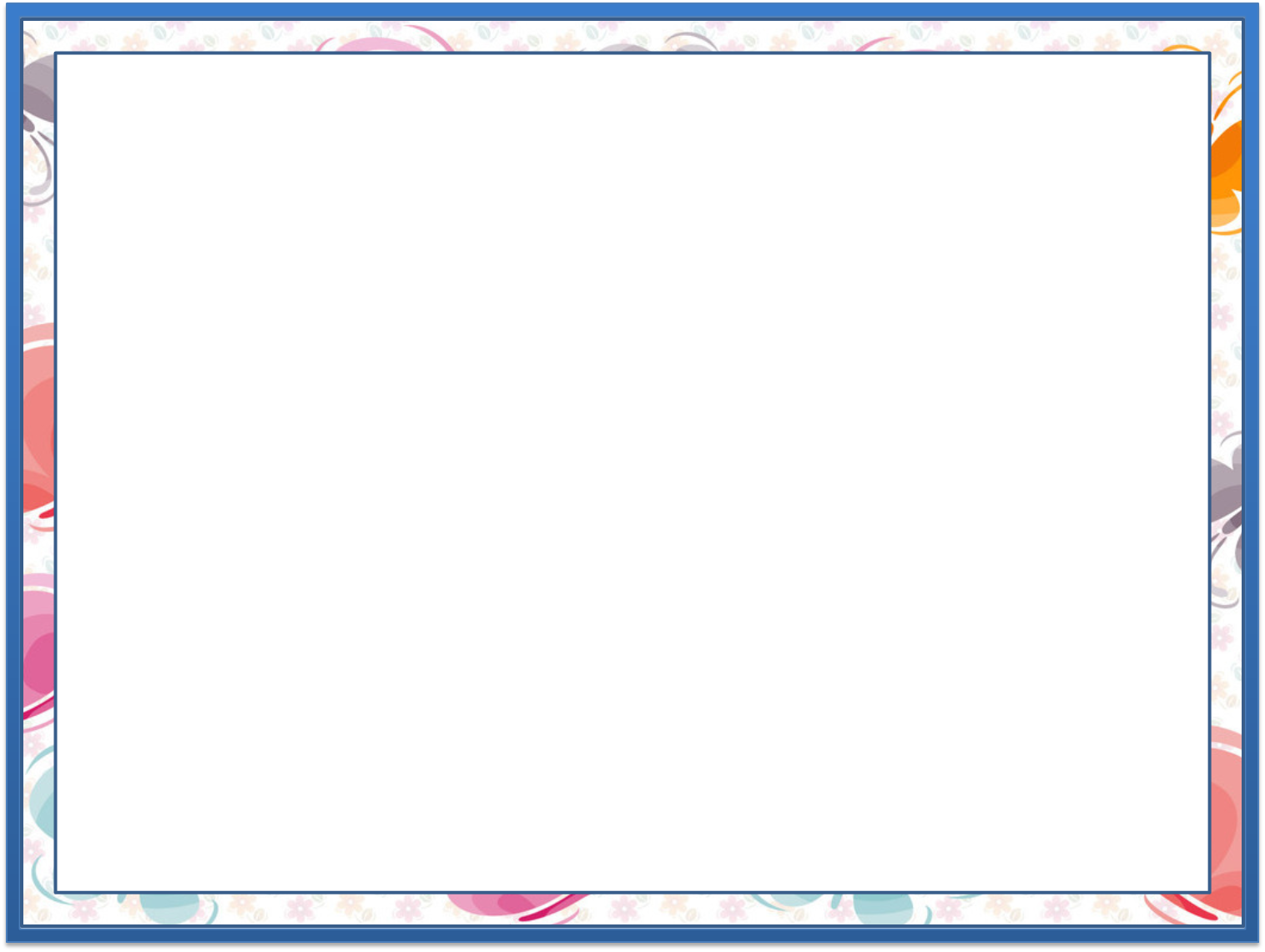 4.
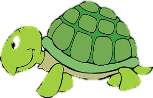 5
4
Toshbaqa a5 katakda joylashgan.
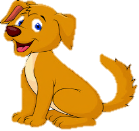 3
2
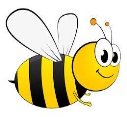 1
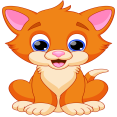 a    b    c    d    e
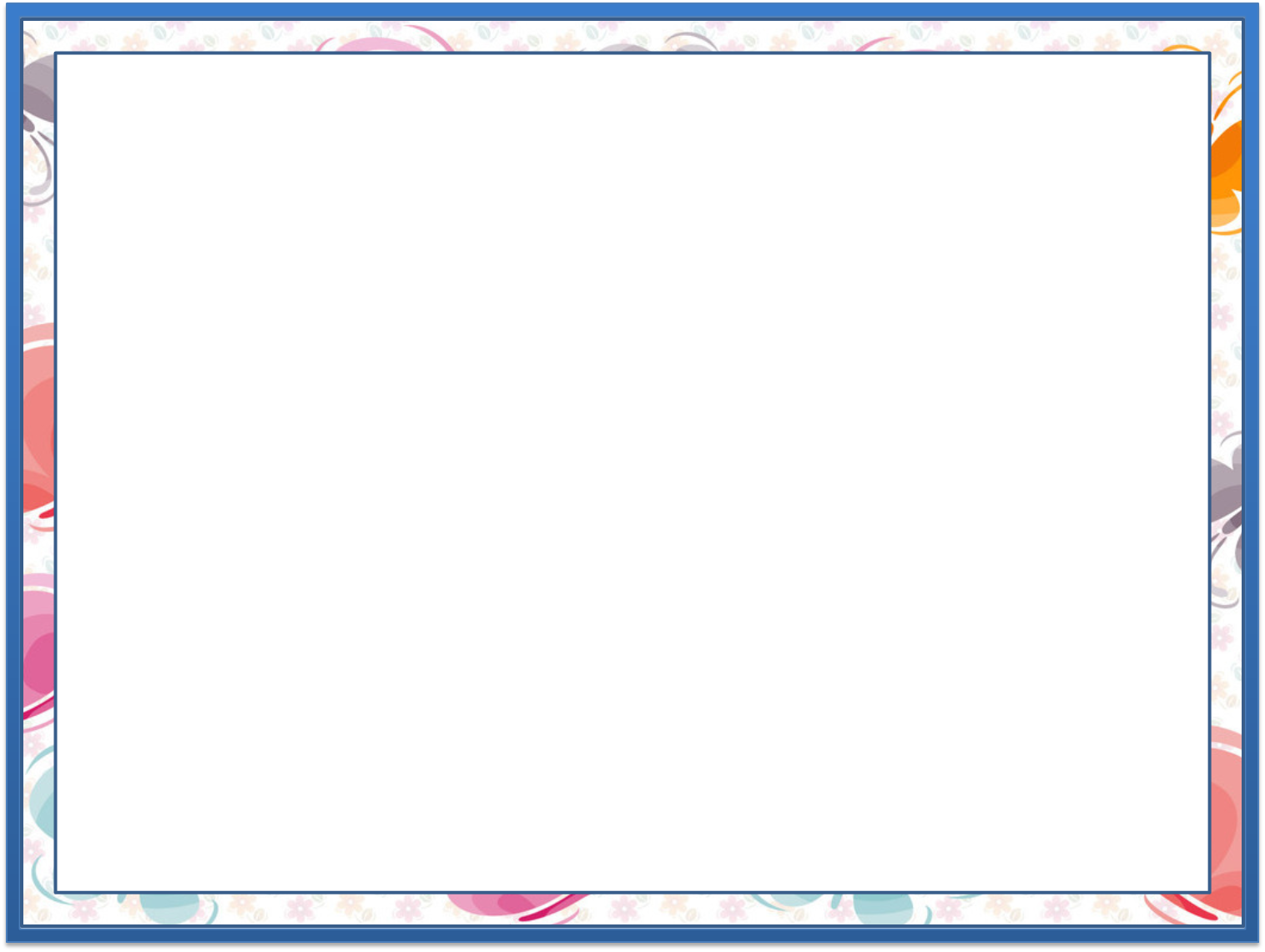 4.
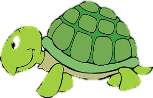 5
4
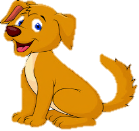 Ari d2 katakda joylashgan.
3
2
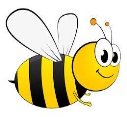 1
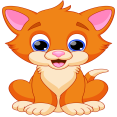 a    b    c    d    e
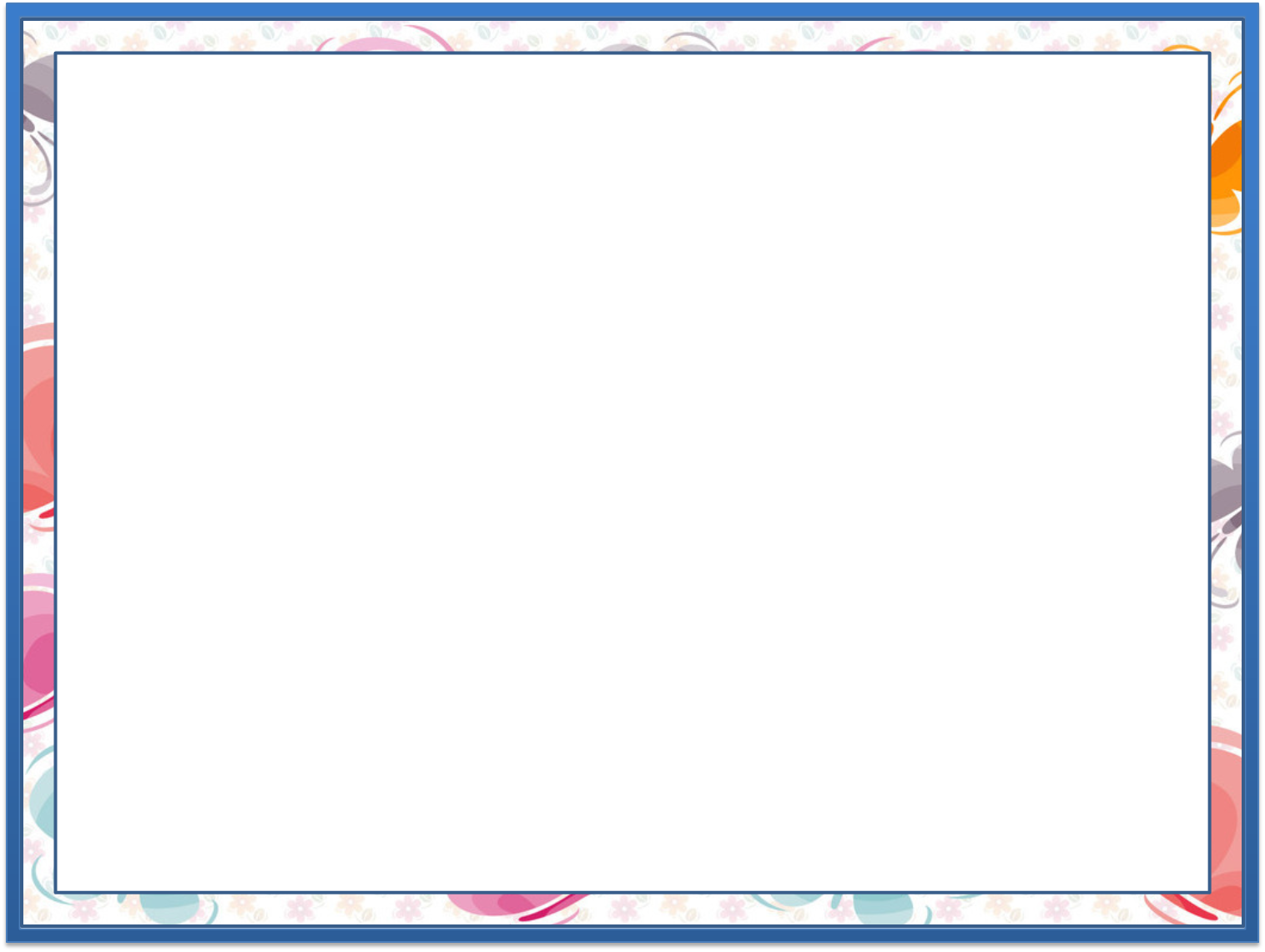 4.
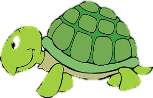 5
4
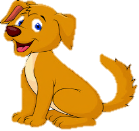 Mushuk  e1 katakda joylashgan.
3
2
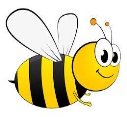 1
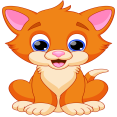 a    b    c    d    e
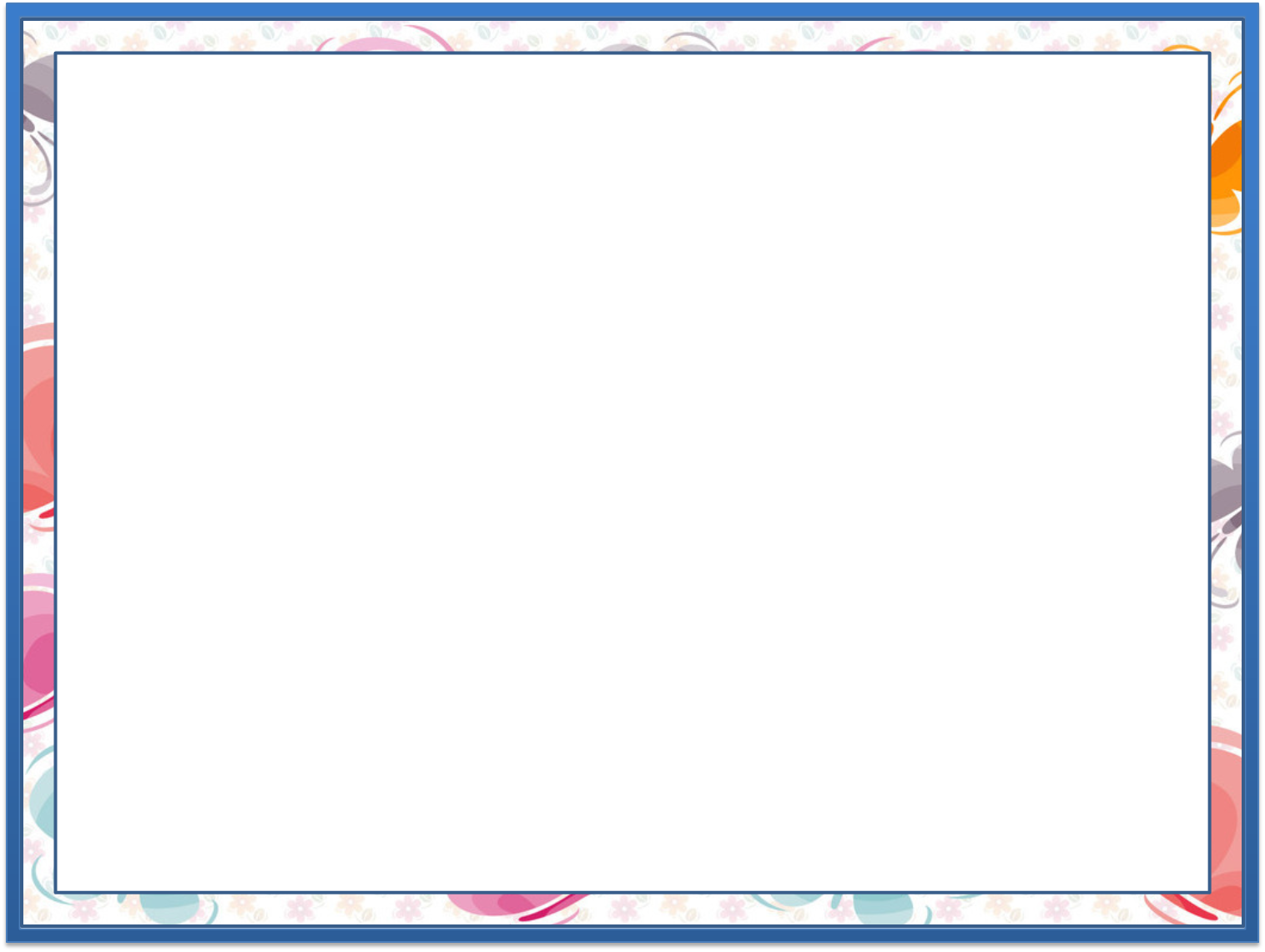 5.
Bo‘linmalarni topamiz.
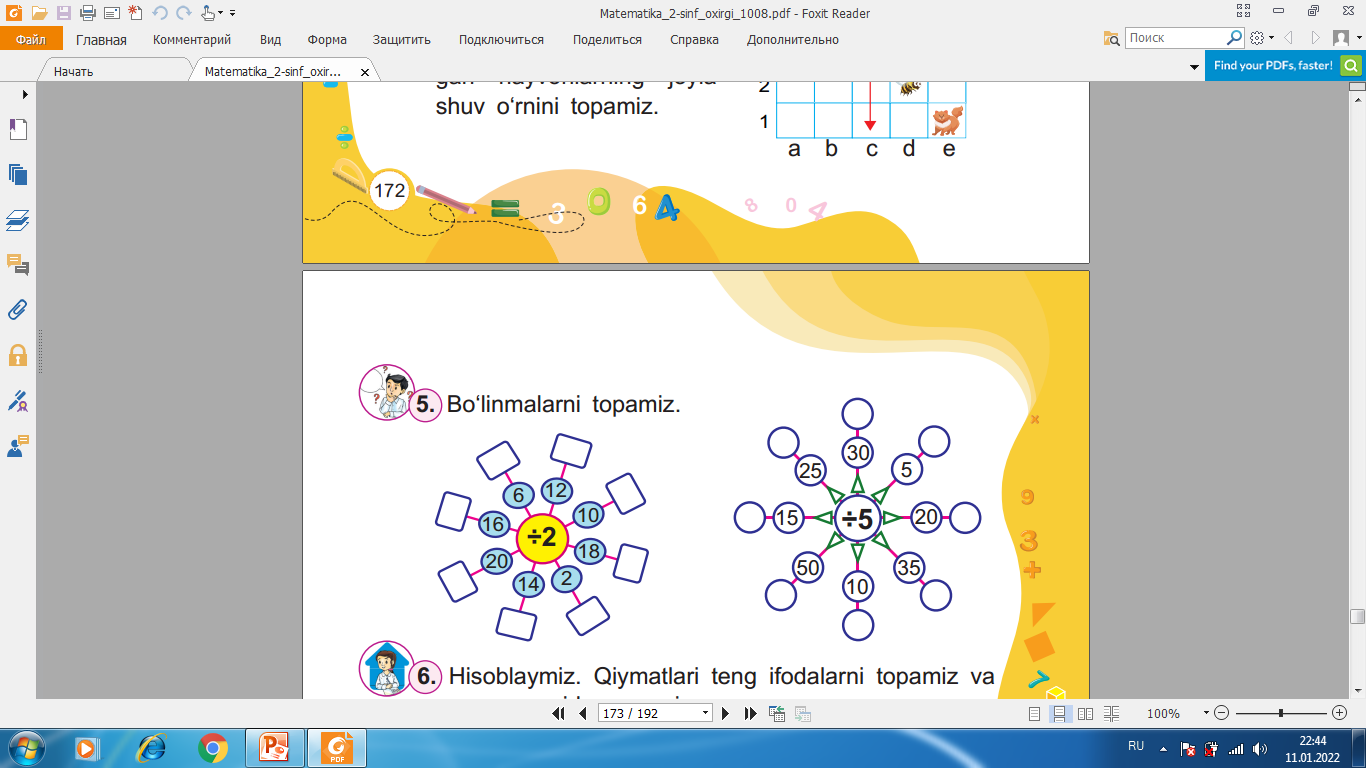 6
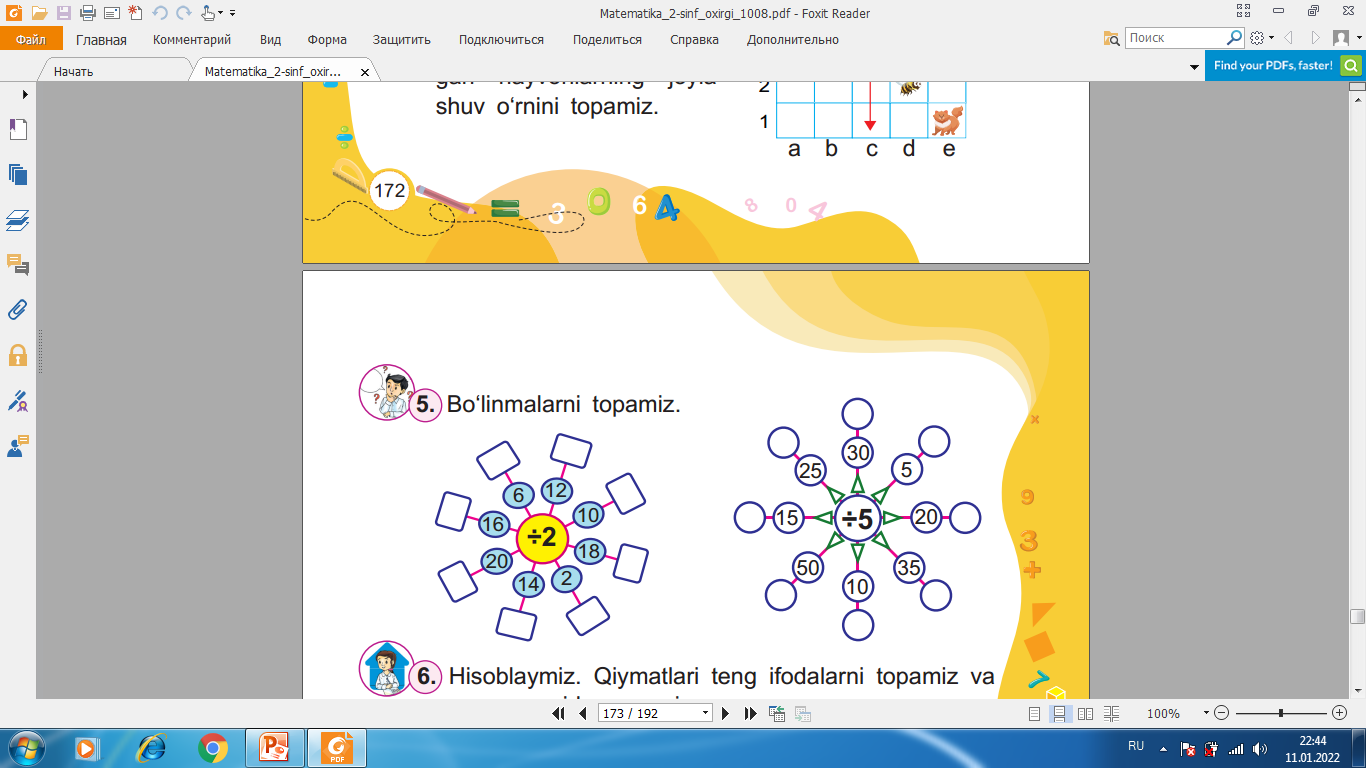 6
3
1
5
5
8
4
3
9
10
7
10
1
7
2
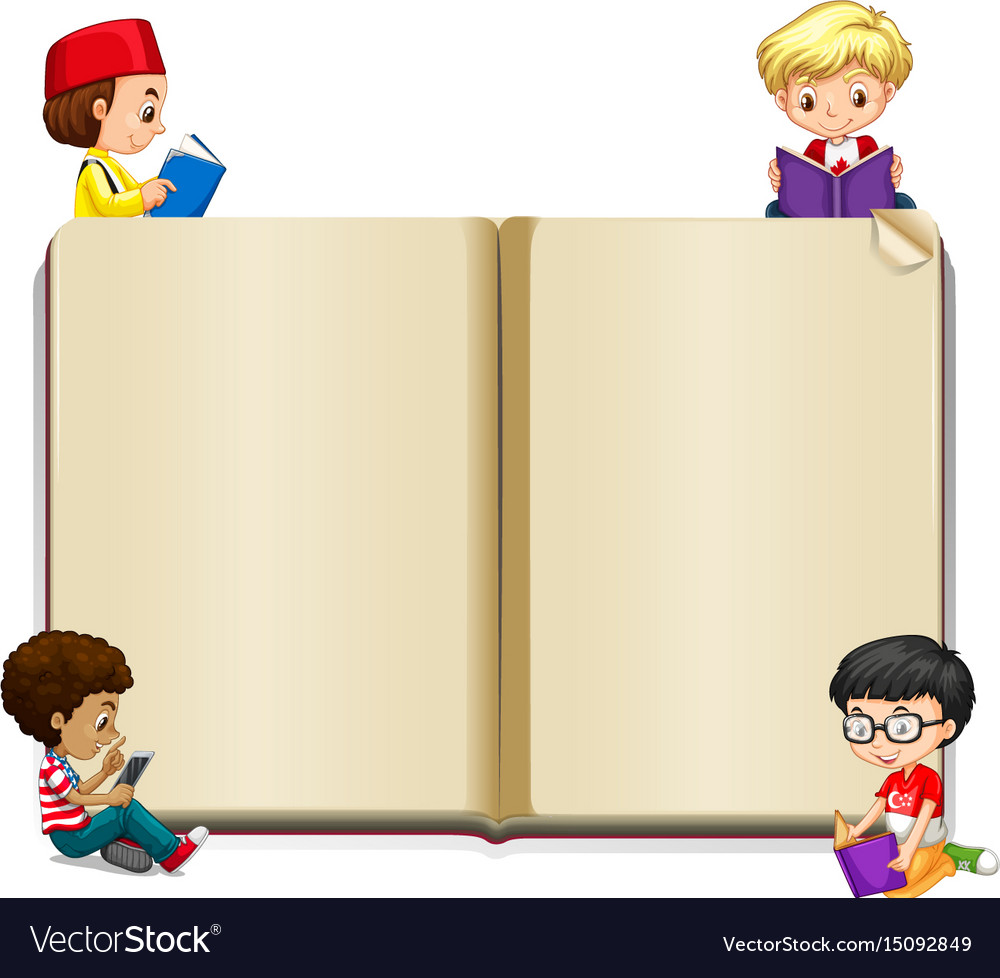 Mustaqil 
topshiriq:
173-bet.
   6-misol
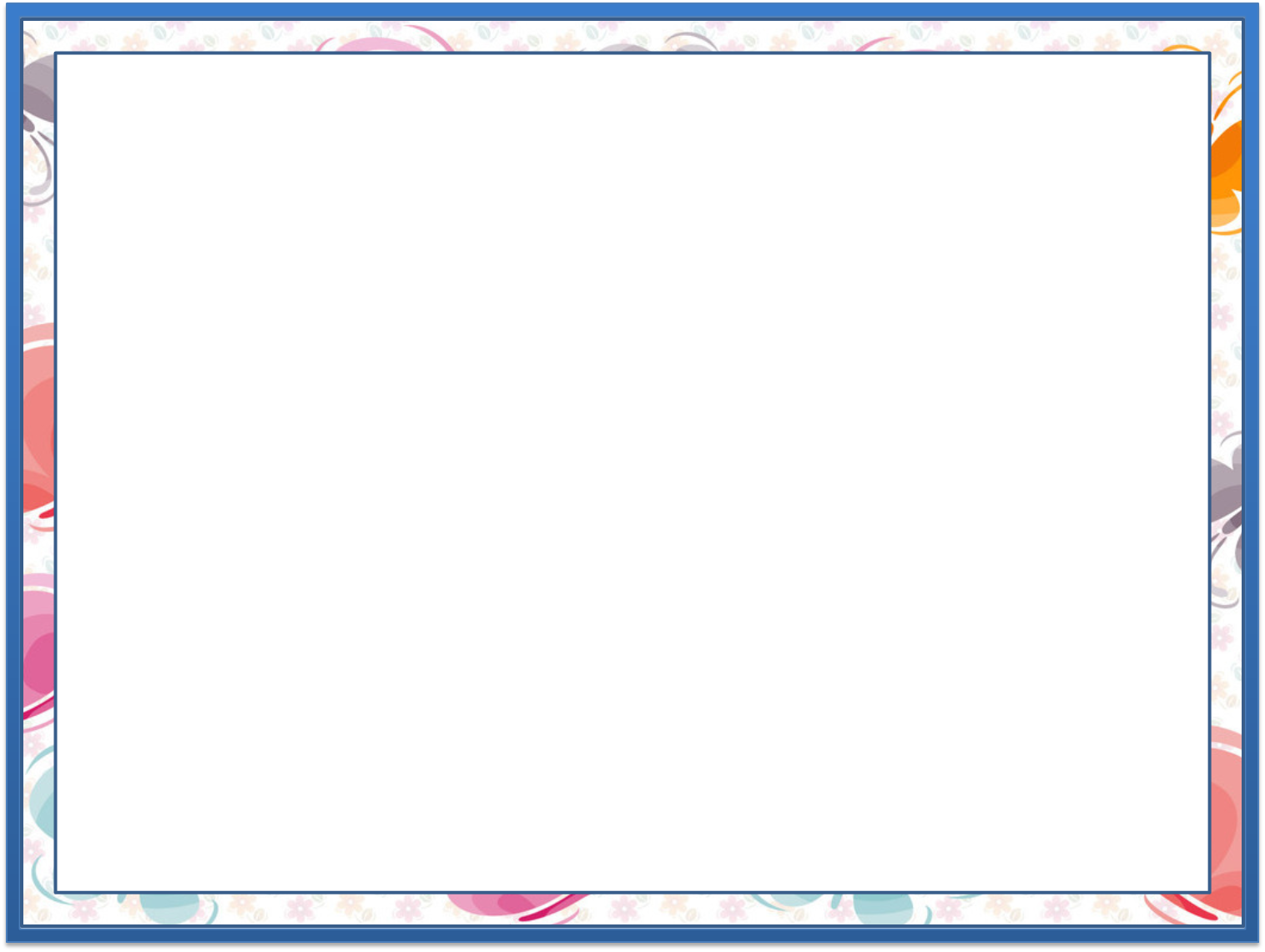 6.
Hisoblaymiz. Qiymatlari teng ifodalarni topamiz va namuna asosida yozamiz.
11+9
61
16+18
78-46
55-16
34
41-13
26+35
16+16
32-12
39
45-17
11+9=32-12
16+18=34
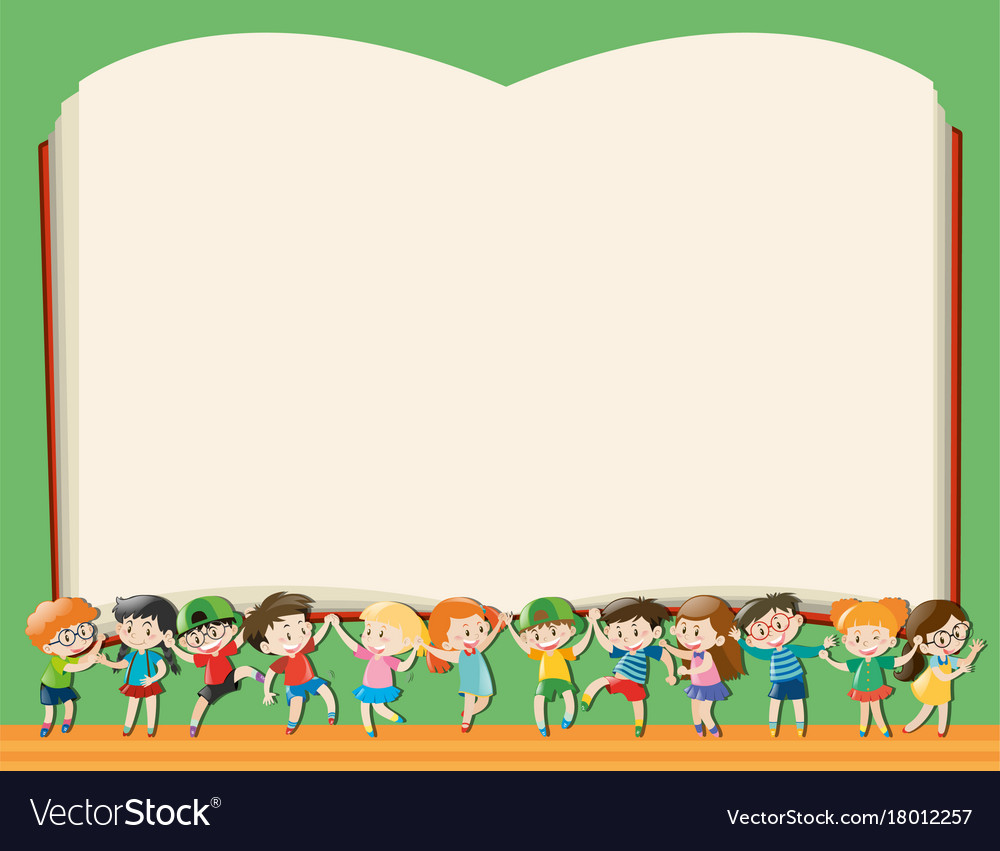 Salomat 
		bo‘ling!